The year is 2071.

You have been given command
of the first space ship capable of reaching
our nearest neighbouring galaxies.

At each stage of your journey
you will need to answer a question.

Whether you get the answer correct or not
will determine what happens to you.

Beware, if you get too many questions wrong
your story will not end well!

		To begin your mission press the button
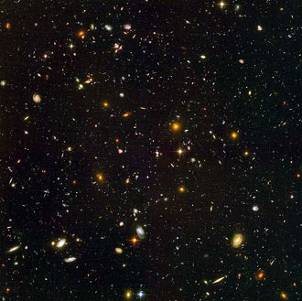 To start press the button
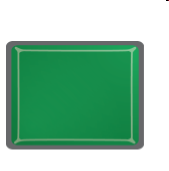 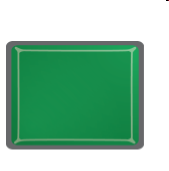 The two largest neighbouring galaxies are











		To head towards	To head towards 
		Triangulum		Andromeda
		press the button		press the button
Triangulum
Andromeda
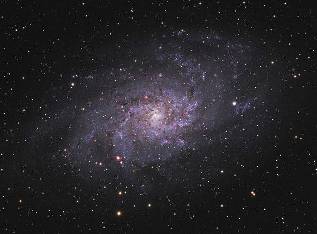 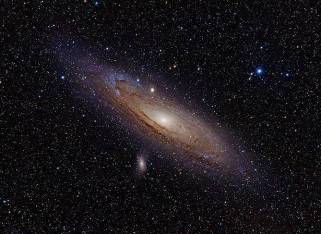 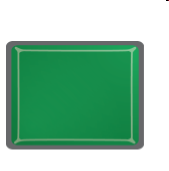 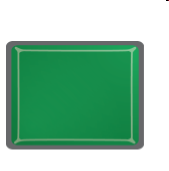 A 1
You soon arrive at the Triangulum galaxy,
the nearest large galaxy, a good place to begin your exploration.

You can see the black hole
which was discovered back in 2007,
still the largest black hole known.

Nobody has ever got close to a black hole.
You could learn a lot from approaching it.





			Press the button
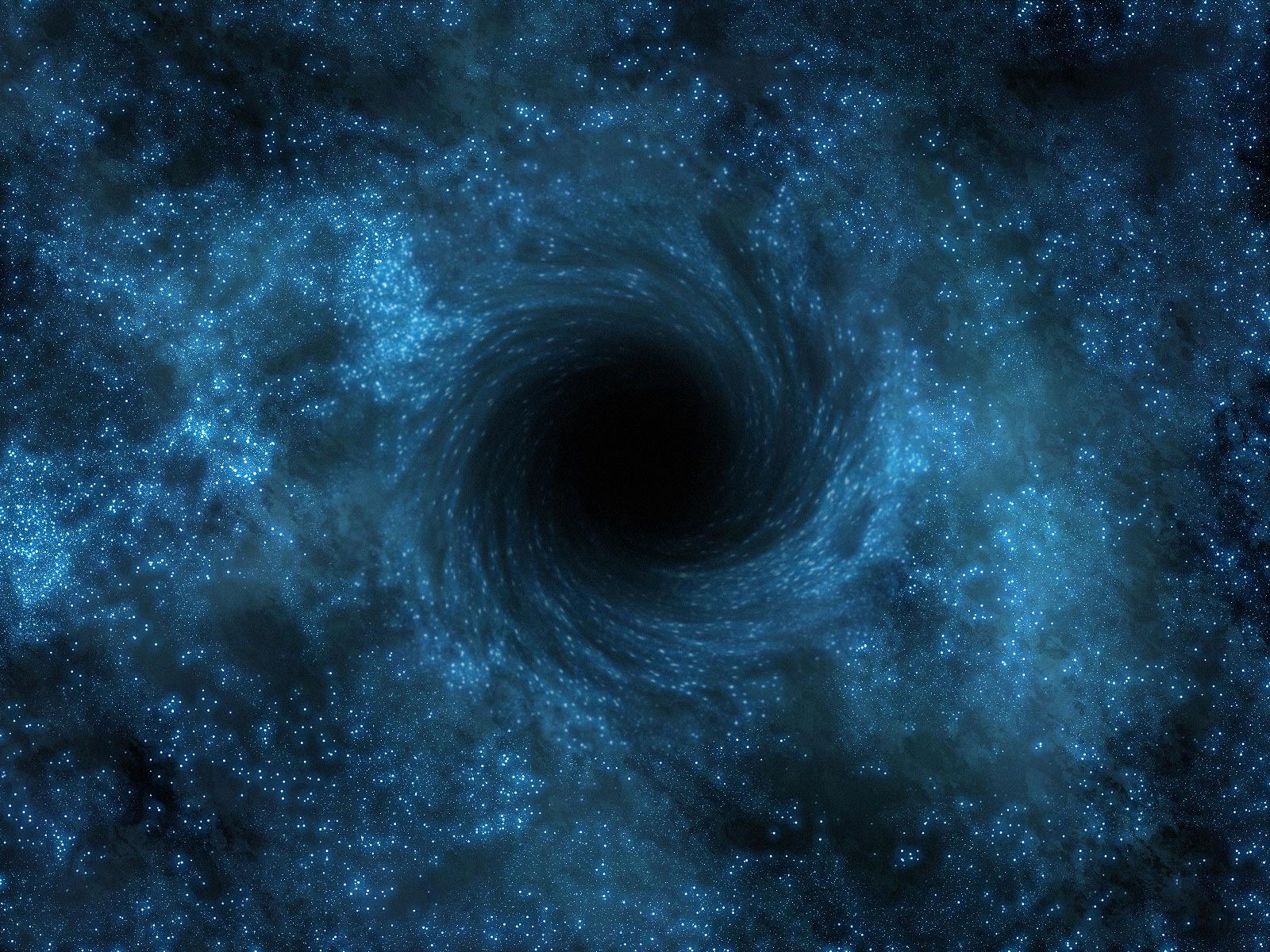 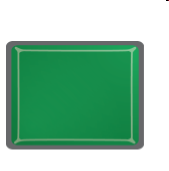 Question A 1 a

Calculate the area of the parallelogram below.
6 cm
5 cm
8 cm
40 cm2
48 cm2
24 cm2
20 cm2
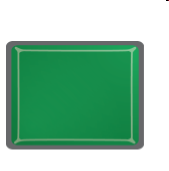 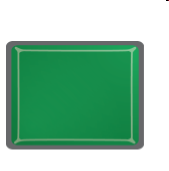 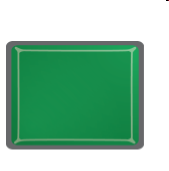 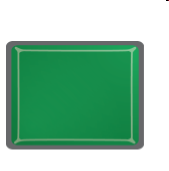 Correct answer

Press the button
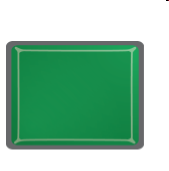 Wrong answer

Press the button
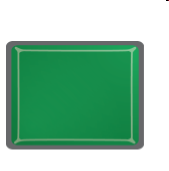 A 2
You decide that getting close to a black hole is too dangerous.
There is much more to explore.

You turn away from the black hole
and push the throttle.









			Press the button
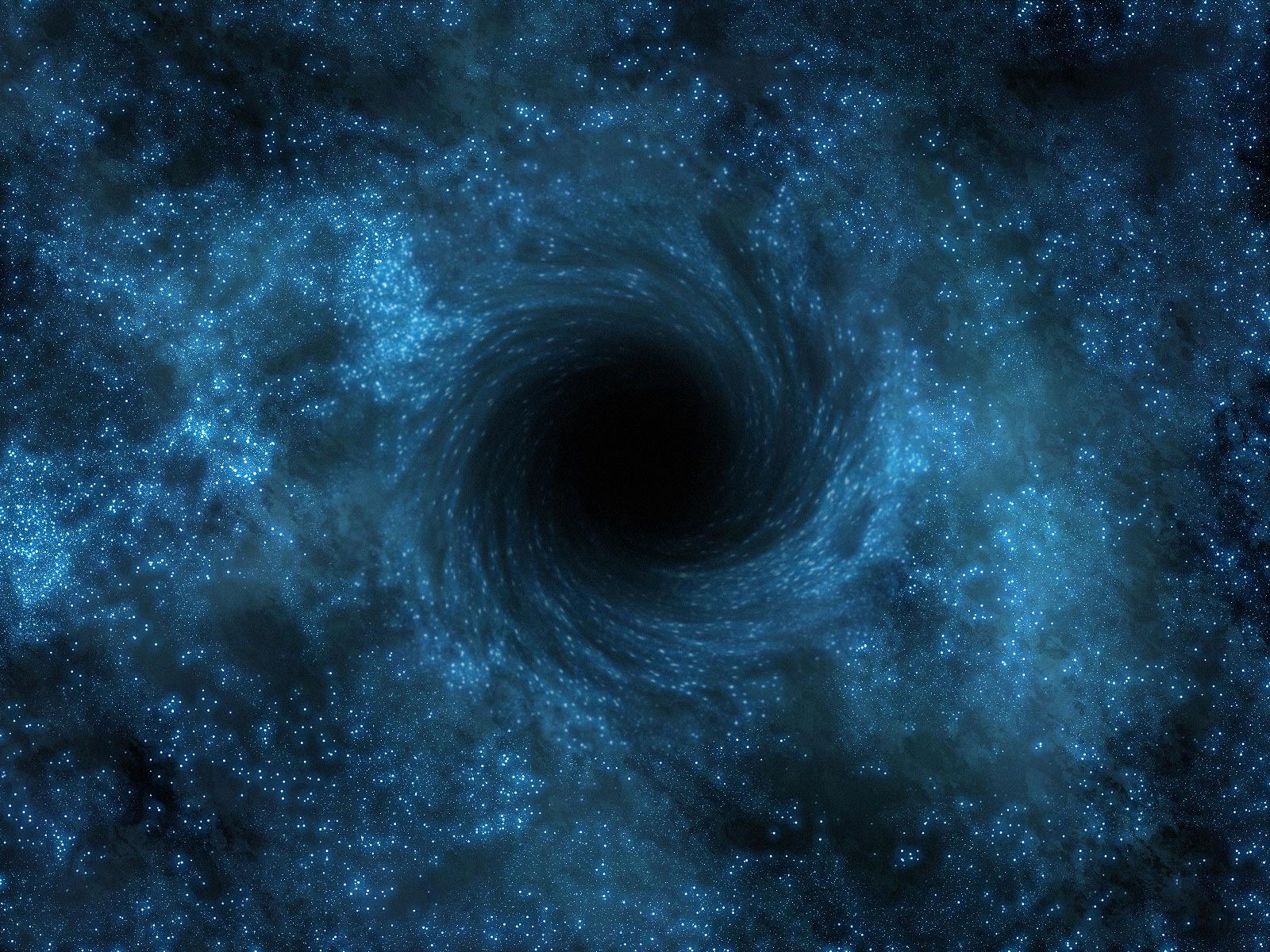 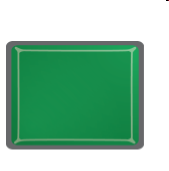 Question A 2 a

Calculate the area of the triangle below.
9 mm
7 mm
10 mm
35 mm2
70 mm2
45 mm2
90 mm2
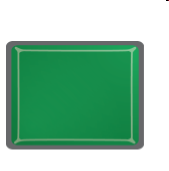 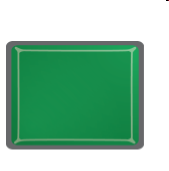 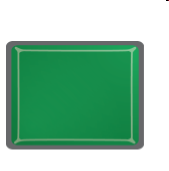 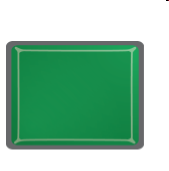 Correct answer

Press the button
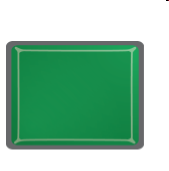 Wrong answer

Press the button
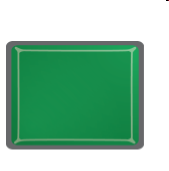 You fly slowly towards the black hole.

The ship begins to accelerate
and you realise that you are caught
in the gravitational force of the black hole.

You are being pulled towards it.







			Press the button
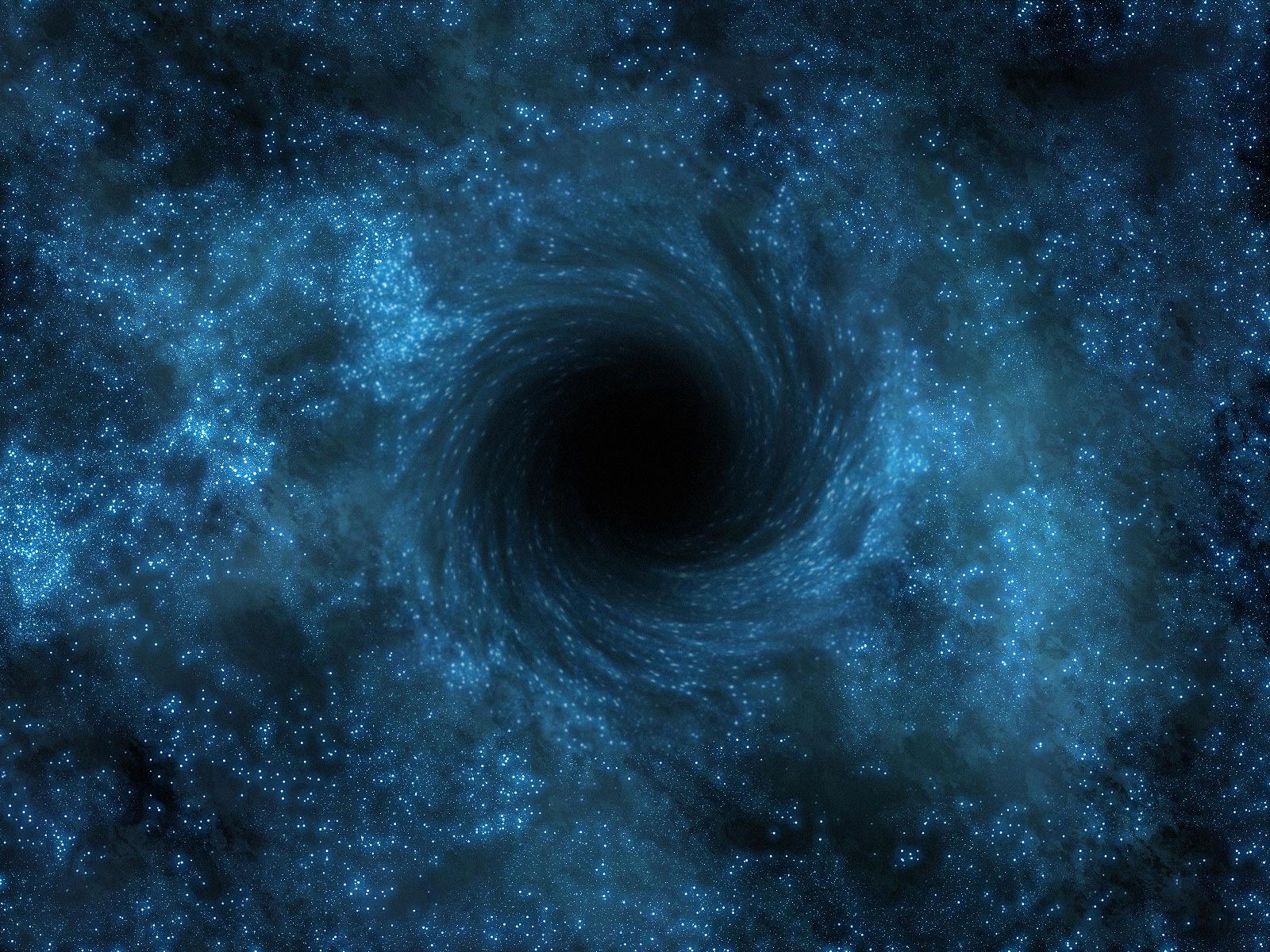 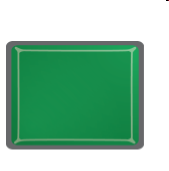 Question A 2 b

Calculate the area of the triangle below.
8 m
6 m
9 m
24 m2
48 m2
27 m2
54 m2
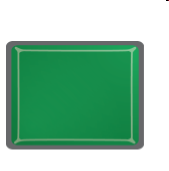 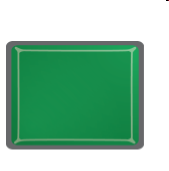 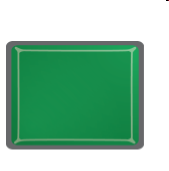 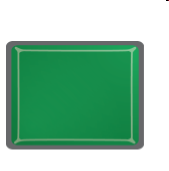 Correct answer

Press the button
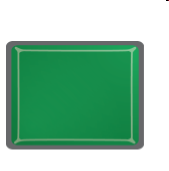 Wrong answer

Press the button
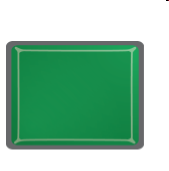 A 3
You pass by many beautiful planetary systems.

In one of the systems
you see a planet which looks like
it may be able to support life.

You decide to land and investigate.







			Press the button
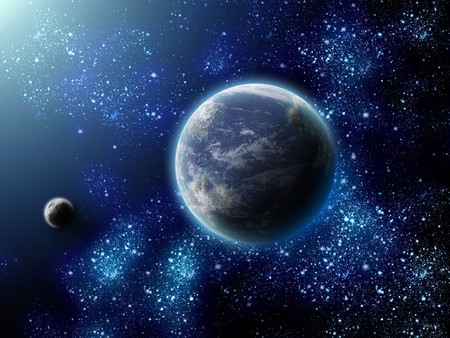 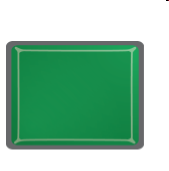 Question A 3 a

Calculate the perimeter of the shape below.
4 cm
5 cm
3 cm
6 cm
38 cm
26 cm
28 cm
18 cm
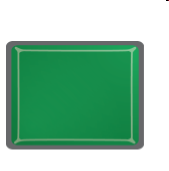 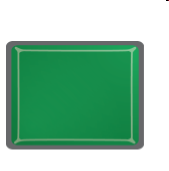 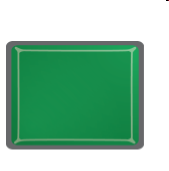 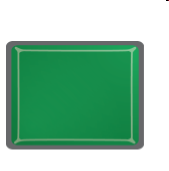 Correct answer

Press the button
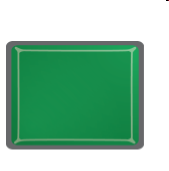 Wrong answer

Press the button
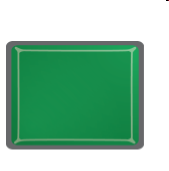 Flying through the galaxy you are stunned at the beauty.

Looking around in amazement
you do not notice
that you are heading towards
a small group of asteroids.

You are unable to avoid them
and one hits the ship.





			Press the button
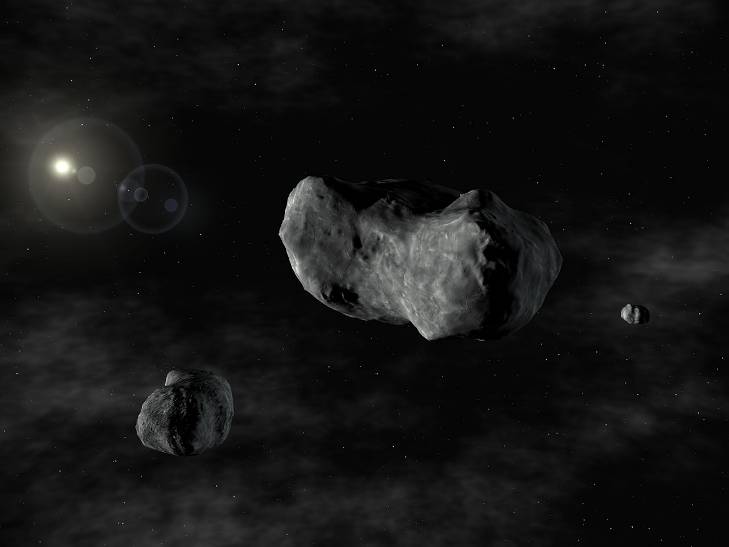 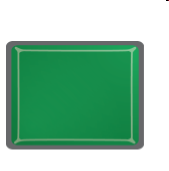 Question A 3 b

Calculate the perimeter of the shape below.
2 cm
3 cm
5 cm
7 cm
17 cm
30 cm
25 cm
41 cm
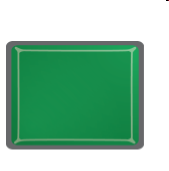 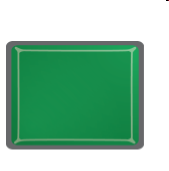 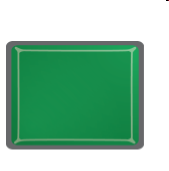 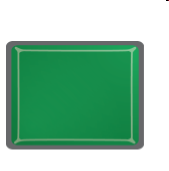 Correct answer

Press the button
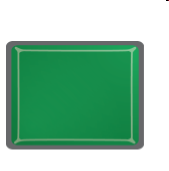 Wrong answer

Press the button
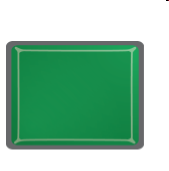 You turn the ship
away from the black hole
and push the throttle to full power
in an attempt to overcome
the pull of the black hole.









			Press the button
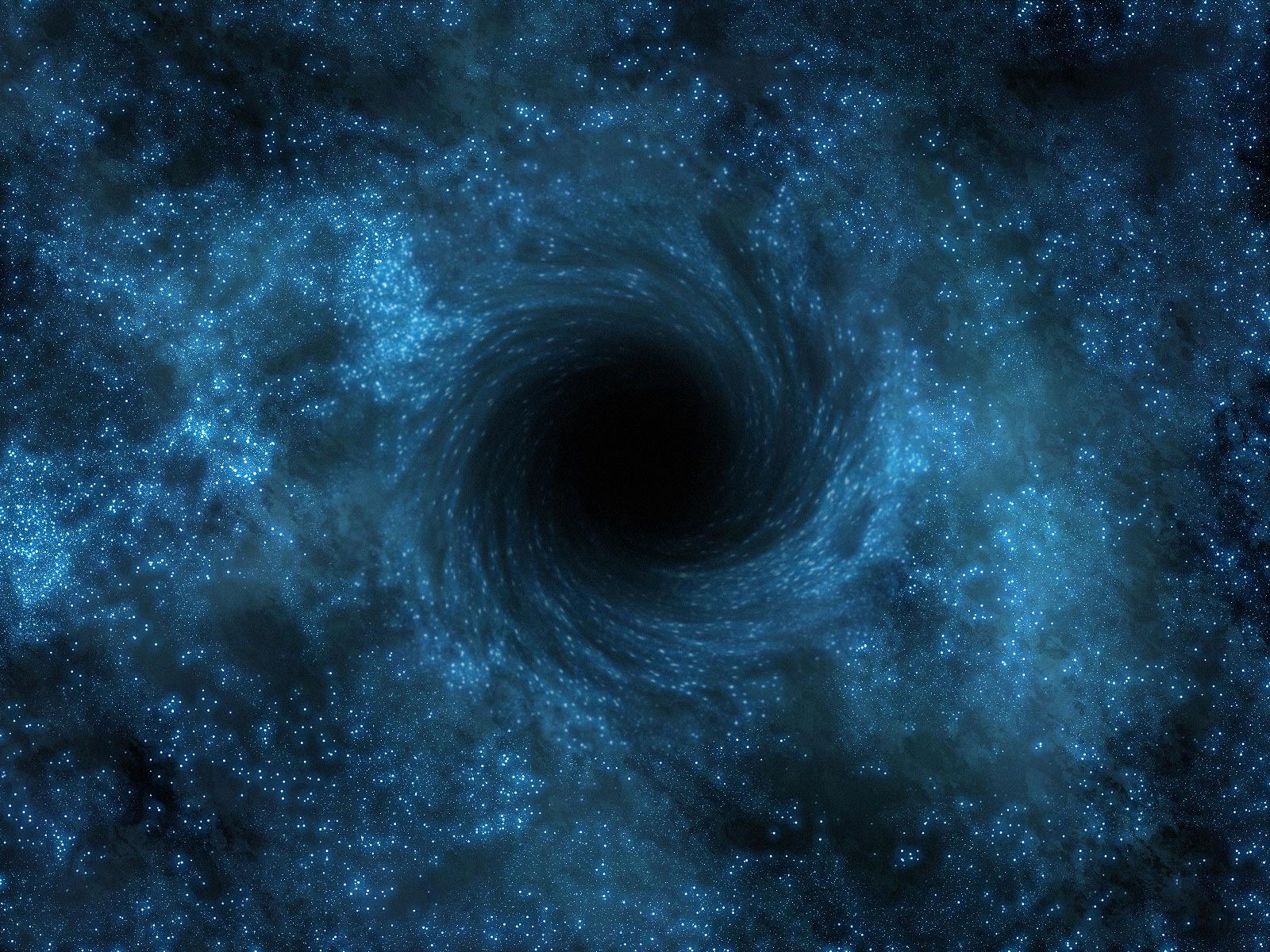 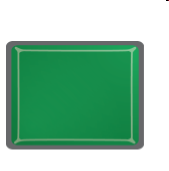 Question A 3 c

Calculate the perimeter of the shape below.
8 cm
5 cm
4 cm
2 cm
48 cm
28 cm
19 cm
34 cm
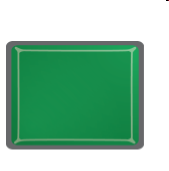 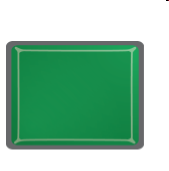 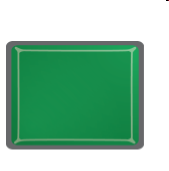 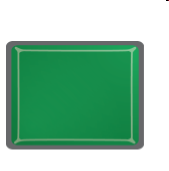 Correct answer

Press the button
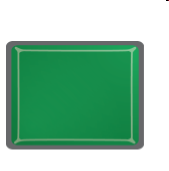 Wrong answer

Press the button
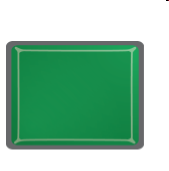 The pull of the black hole
is too great for your ship’s engines.

You are being pulled backwards
into the black hole.

You begin to accelerate.
Everything becomes a blur.

And then nothing!




			Press the button
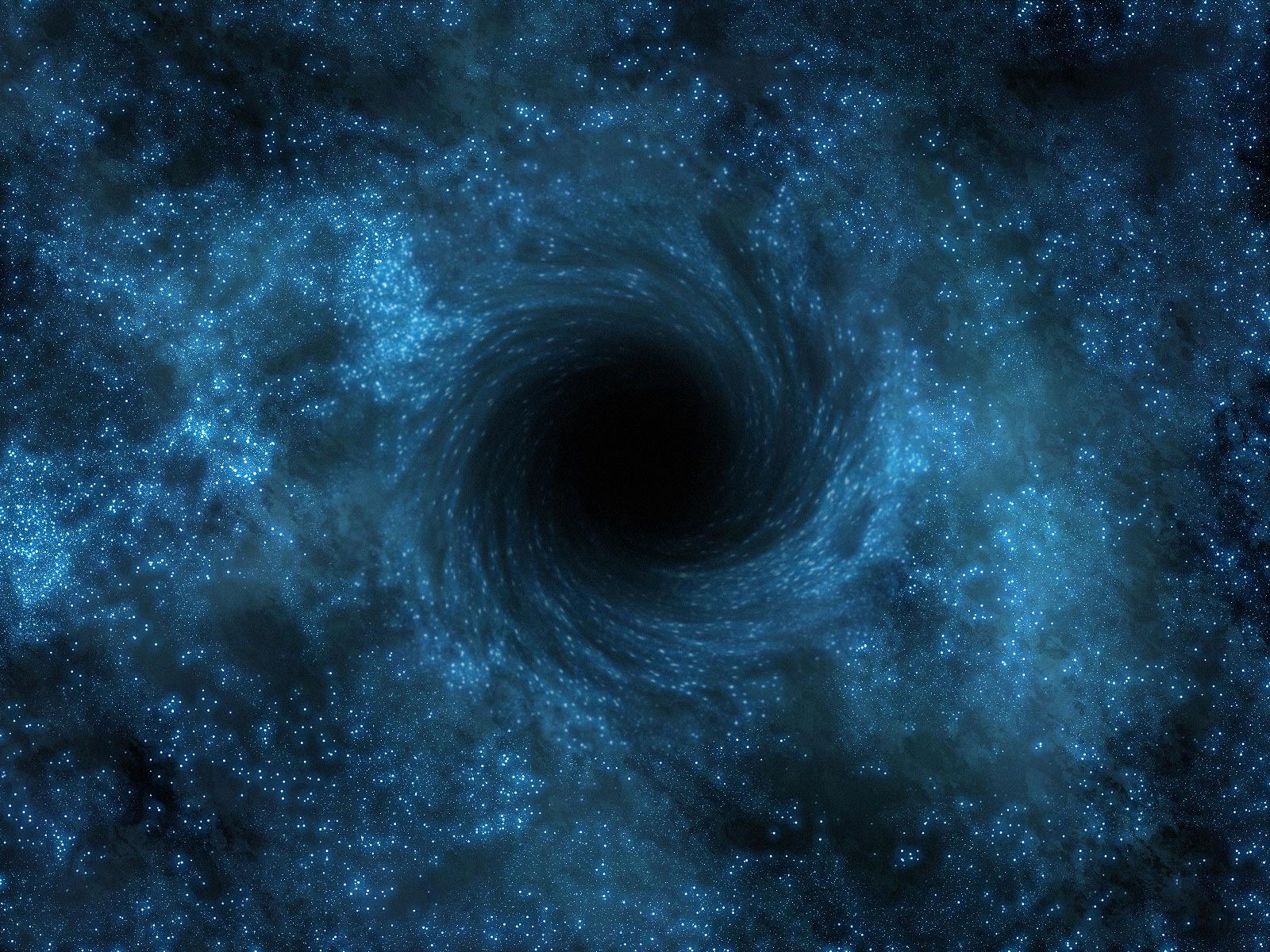 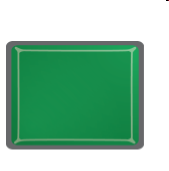 A 4
You approach the planet
and enter into an orbit.

You take readings
and do the necessary calculations
to make sure it is safe to land.

Then you begin your descent
to the planet’s surface.





			Press the button
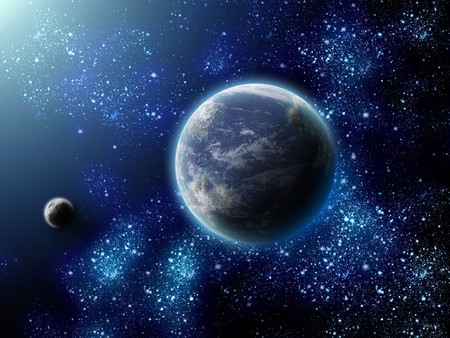 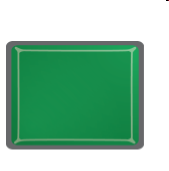 Question A 4 a

Calculate the area of the shape below.
4 cm
8 cm
3 cm
6 cm
38 cm2
50 cm2
54 cm2
28 cm2
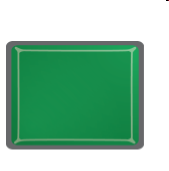 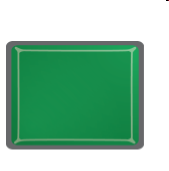 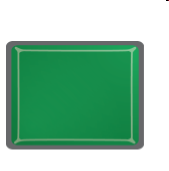 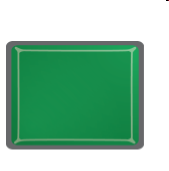 Correct answer

Press the button
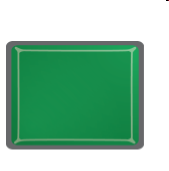 Wrong answer

Press the button
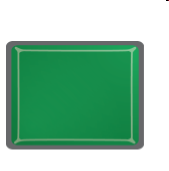 As you descend towards the planet’s surface
you are caught in a violent storm.

You struggle against the power
of the raging storm
which throws your ship around
as if it was a leaf in the wind.







			Press the button
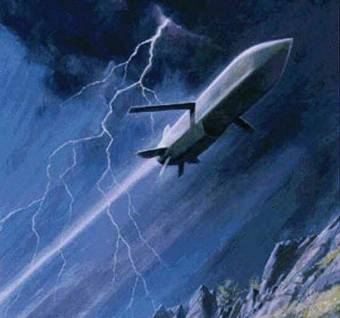 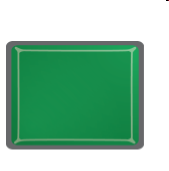 Question A 4 b

Calculate the area of the shape below.
4 cm
8 cm
3 cm
6 cm
50 cm2
38 cm2
54 cm2
28 cm2
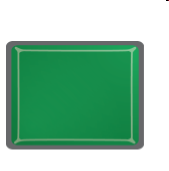 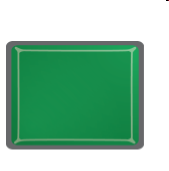 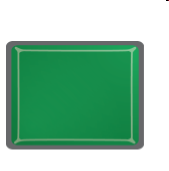 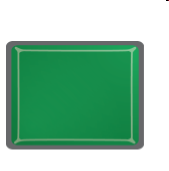 Correct answer

Press the button
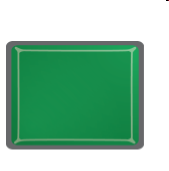 Wrong answer

Press the button
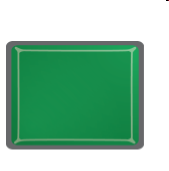 Damage alarms go off
and the cabin begins to lose pressure.












			Press the button
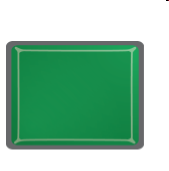 Question A 4 c

Calculate the area of the shape below.
2 cm
9 cm
5 cm
7 cm
53 cm2
43 cm2
88 cm2
32 cm2
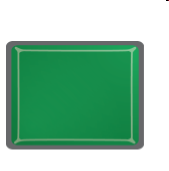 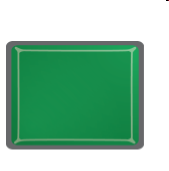 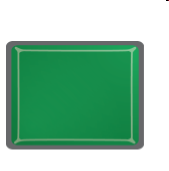 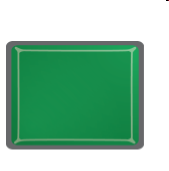 Correct answer

Press the button
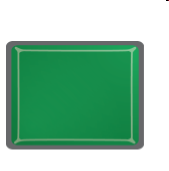 Wrong answer

Press the button
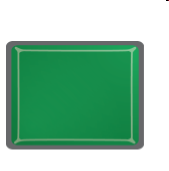 The asteroid rips a huge hole
in the outer skin of the ship.

The air inside begins to escape
making the hole bigger
until the hull cracks
and the ship is torn apart!







			Press the button
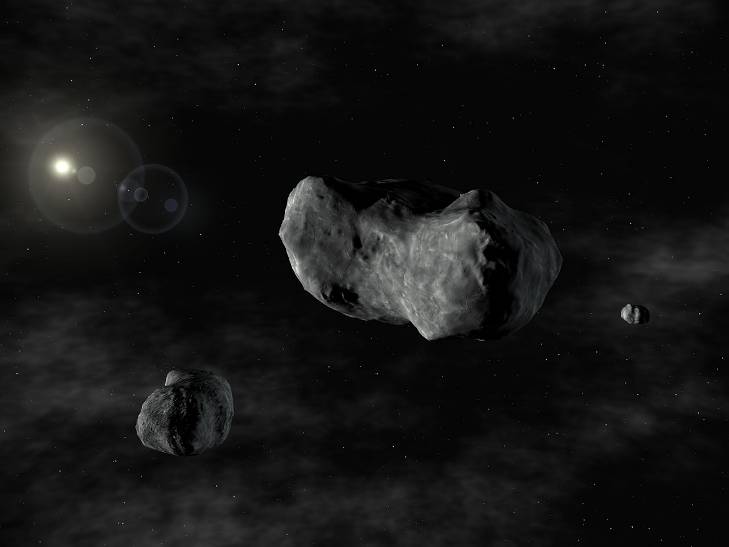 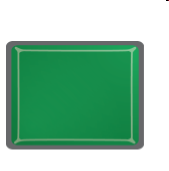 The ship begins to slow down
as the engines overcome the force
of the black hole.











			Press the button
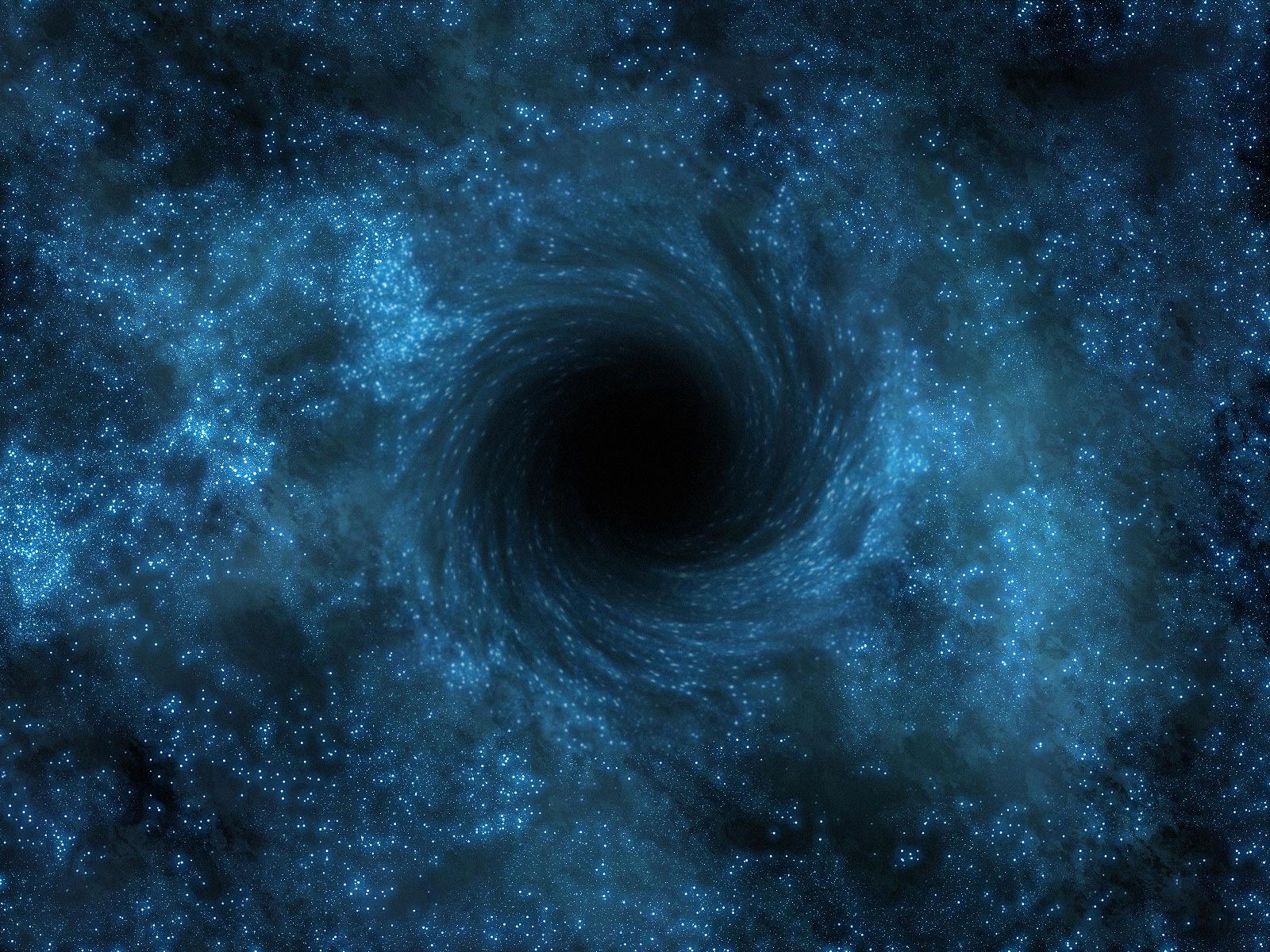 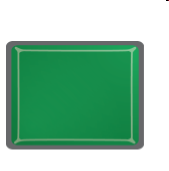 Question A 4 d

Calculate the area of the shape below.
8 cm
5 cm
9 cm
2 cm
34 cm2
92 cm2
48 cm2
58 cm2
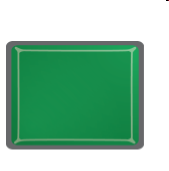 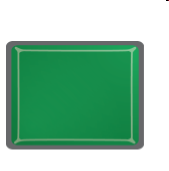 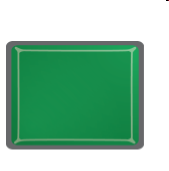 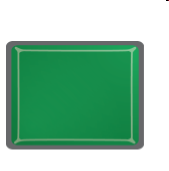 Correct answer

Press the button
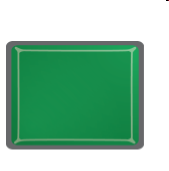 Wrong answer

Press the button
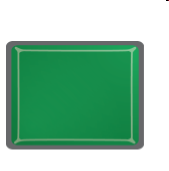 The pull of the black hole
is too great for your ship’s engines.

You are being pulled backwards
into the black hole.

You begin to accelerate towards it.
Everything becomes a blur.

And then nothing!




			Press the button
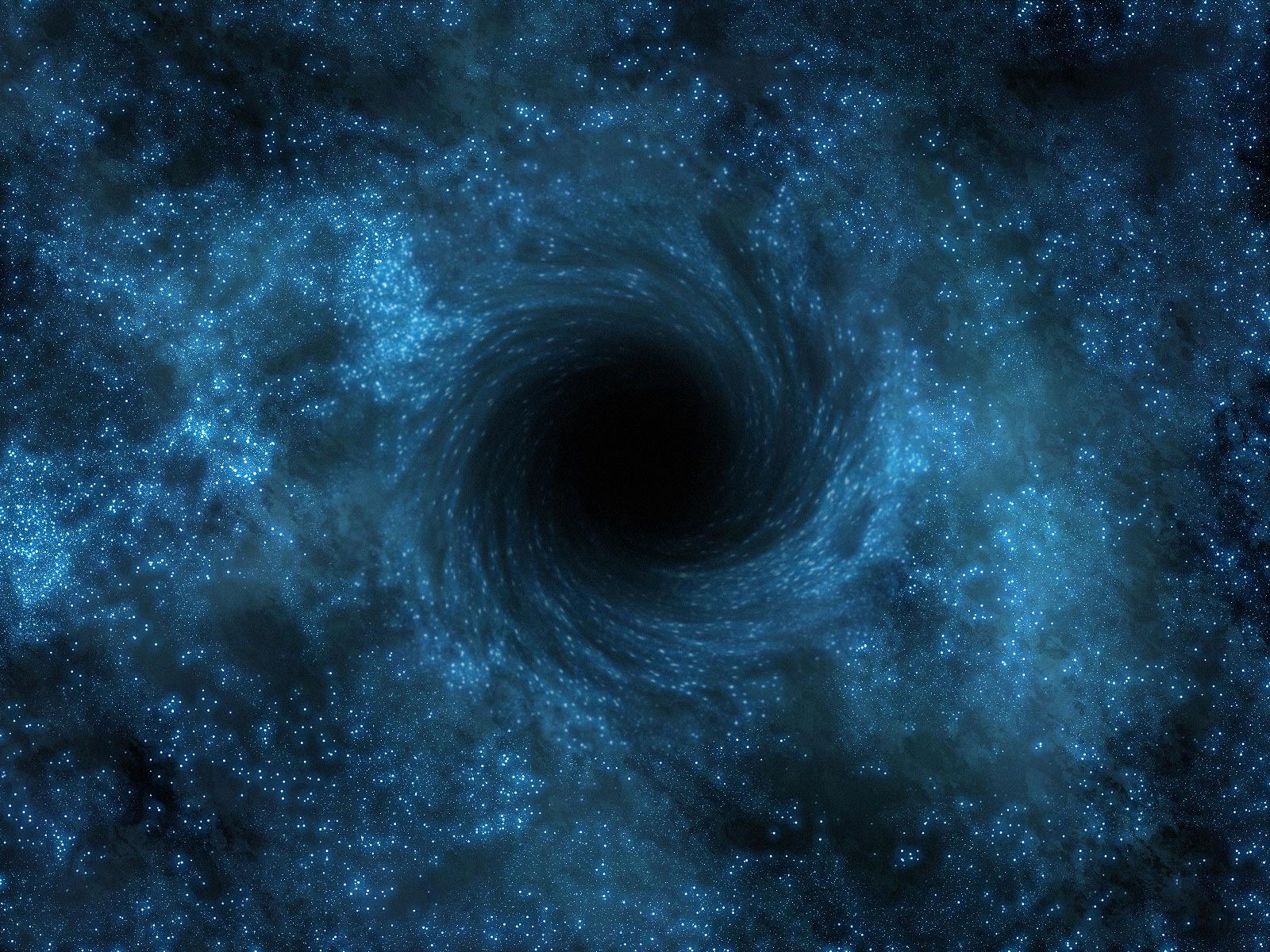 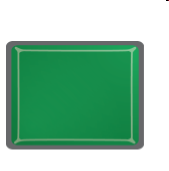 A 5
You land safely
on the surface of the planet
and get ready to go outside
to begin your exploration.










			Press the button
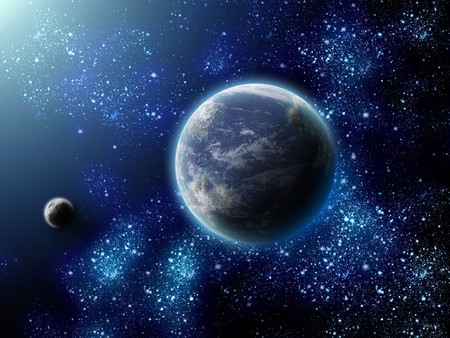 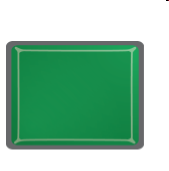 Question A 5 a

Calculate the surface area of the cuboid below.
3 m
8 m
6 m
180 m2
90 m2
17 m2
144 m2
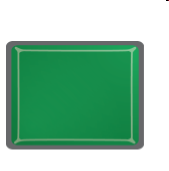 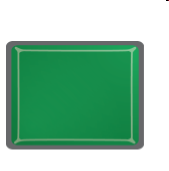 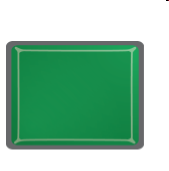 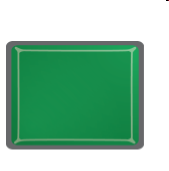 Correct answer

Press the button
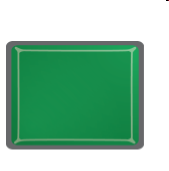 Wrong answer

Press the button
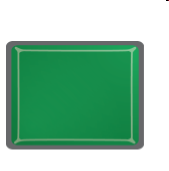 You must have made an error
in your landing calculations.

The ship lands harder than expected
and you sustain some damage
to the thrusters needed to take off again.








			Press the button
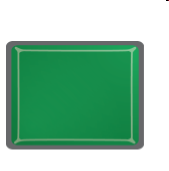 Question A 5 b

Calculate the surface area of the cuboid below.
4 cm
9 cm
5 cm
101 cm2
202 cm2
18 cm2
180 cm2
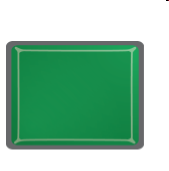 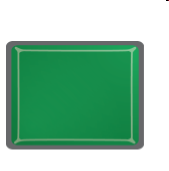 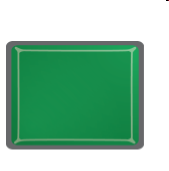 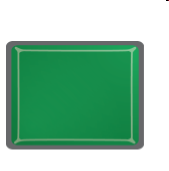 Correct answer

Press the button
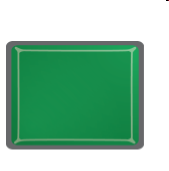 Wrong answer

Press the button
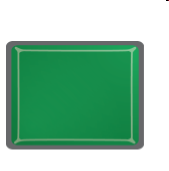 You manage to land the ship.

With a storm this violent
you are unable to leave the ship
to explore the planet.

Until the storm stops
you will not be able to take off again.






			Press the button
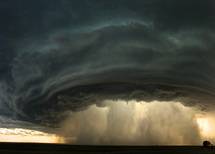 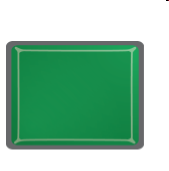 Question A 5 c

Calculate the surface area of the cuboid below.
2 m
7 m
5 m
70 m2
14 m2
59 m2
118 m2
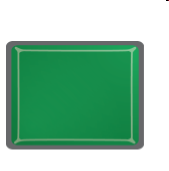 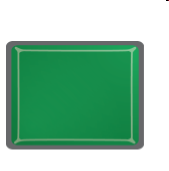 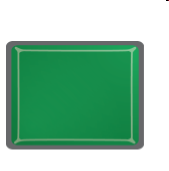 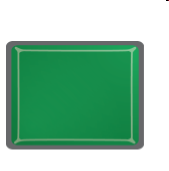 Correct answer

Press the button
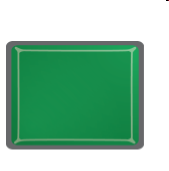 Wrong answer

Press the button
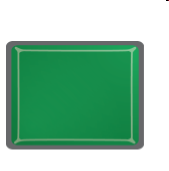 Your ship crash lands.

You are alive, but the ship cannot be repaired.

You are destined to spend
the remainder of your existence
on this stormy planet!







			Press the button
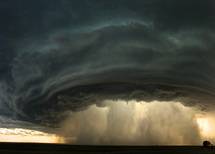 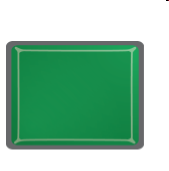 You manage to stop the leak,
but there is a lot of damage to the ship.

You need to repair the damage
or you will not make it home.









			Press the button
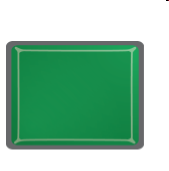 Question A 5 d

Calculate the surface area of the cuboid below.
3 m
8 m
5 m
158 m2
79 m2
16 m2
120 m2
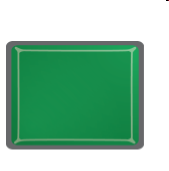 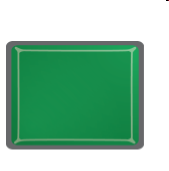 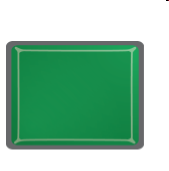 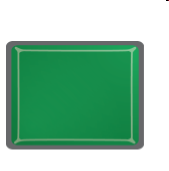 Correct answer

Press the button
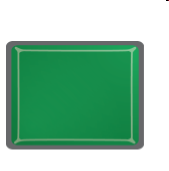 Wrong answer

Press the button
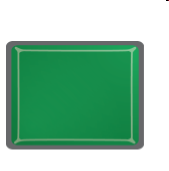 You manage to stop the leak,
but the ship is too badly damaged.
The repair will not last long.

It looks like this will be
the end of your adventure.








			Press the button
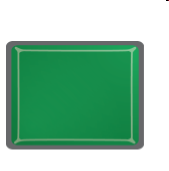 The ship stops
and then begins to accelerate
away from the black hole.

You are pushing the ship too hard
and damage alarms begin to sound.








			Press the button
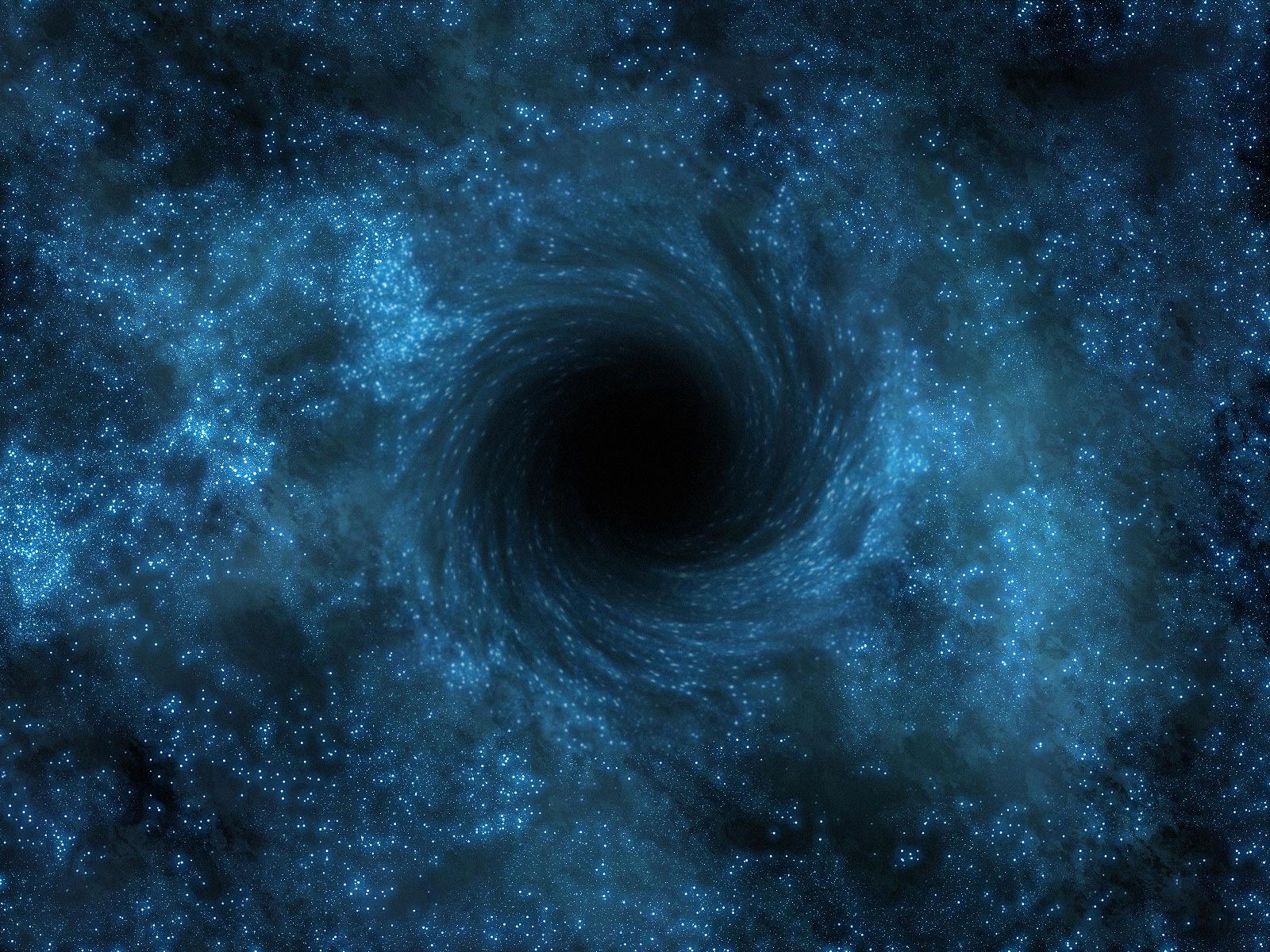 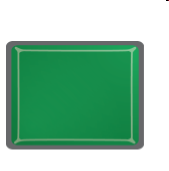 Question A 5 e

Calculate the surface area of the cuboid below.
4 cm
9 cm
6 cm
216 cm2
19 cm2
228 cm2
114 cm2
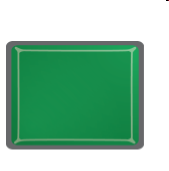 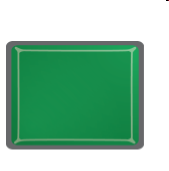 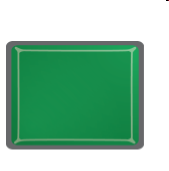 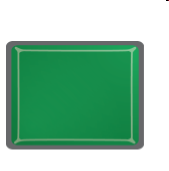 Correct answer

Press the button
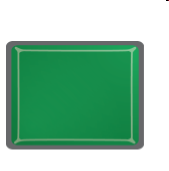 Wrong answer

Press the button
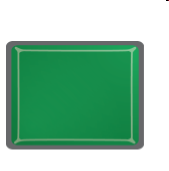 The ship slows down
and eventually stops
at a point where the force of the engines
is matched by the pull of the black hole.

You are no longer
being pulled into the black hole,
but neither can you escape it!






			Press the button
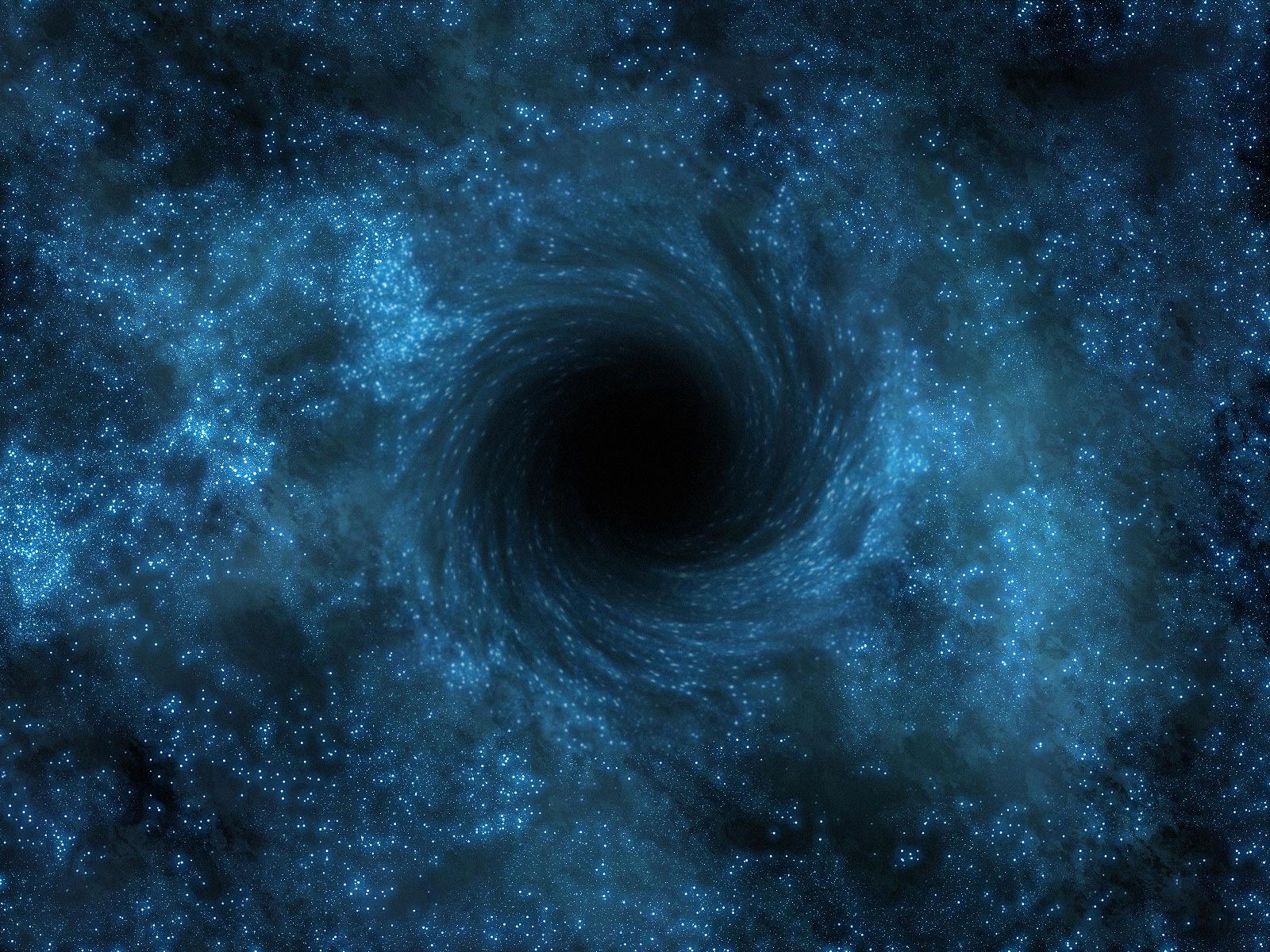 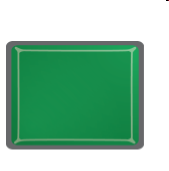 A 6
You find that the planet
is capable of supporting life.

You spend months here taking samples
and recording data.

Finally you decide to head for home.







			Press the button
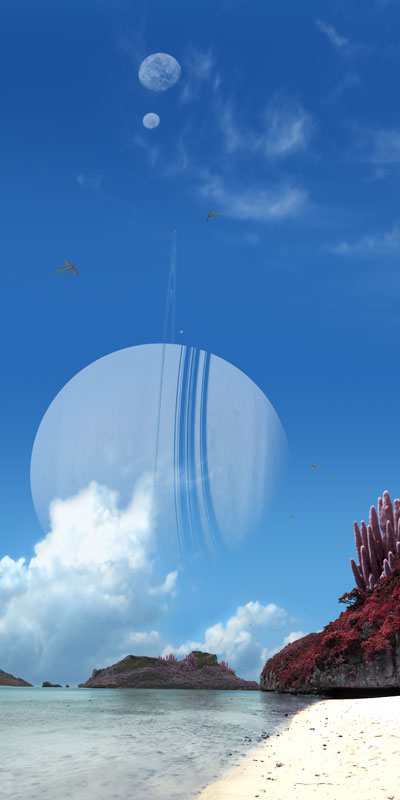 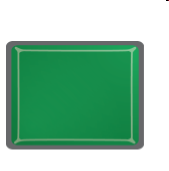 Question A 6 a

Calculate the volume of the cuboid below.
3 m
8 m
6 m
17 m3
144 m3
90 m3
180 m3
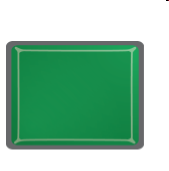 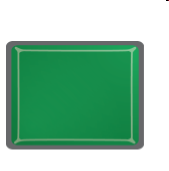 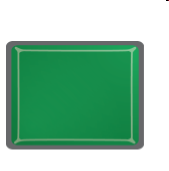 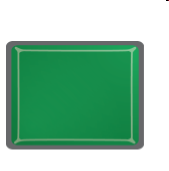 Correct answer

Press the button
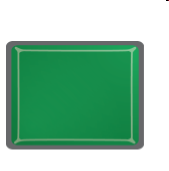 Wrong answer

Press the button
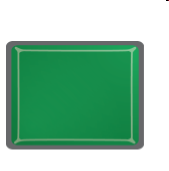 The atmosphere is suitable for human life
and there is water available.

After weeks of searching
all you find
is a lifeless rocky landscape.








			Press the button
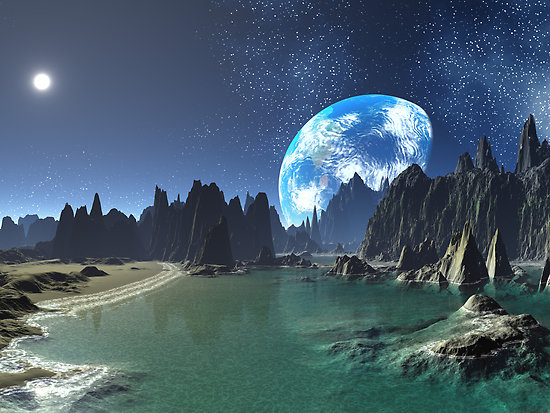 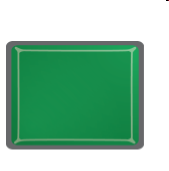 Question A 6 b

Calculate the volume of the cuboid below.
3 m
8 m
6 m
90 m3
180 m3
17 m3
144 m3
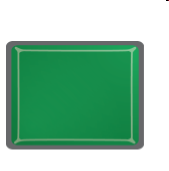 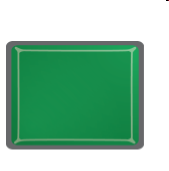 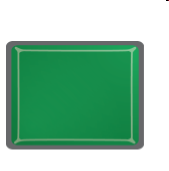 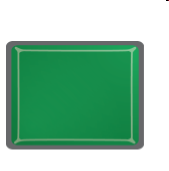 Correct answer

Press the button
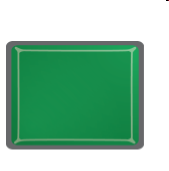 Wrong answer

Press the button
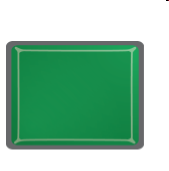 You manage to repair the damage to the ship
and then you begin your exploration of the planet.

You find that the planet
has everything needed to support human life.









			Press the button
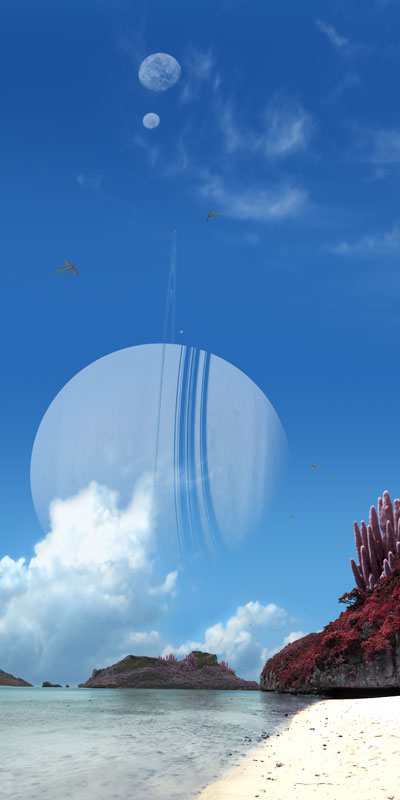 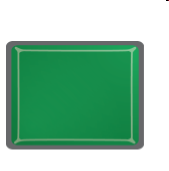 Question A 6 c

Calculate the volume of the cuboid below.
4 cm
9 cm
5 cm
101 cm3
202 cm3
180 cm3
18 cm3
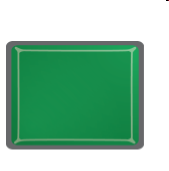 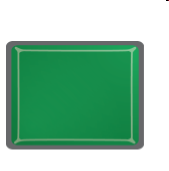 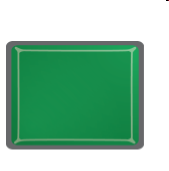 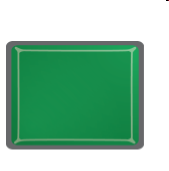 Correct answer

Press the button
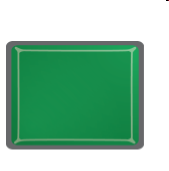 Wrong answer

Press the button
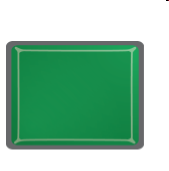 You are unable to repair the damage
to the thrusters.

The planet is beautiful
and has everything needed
to support human life.

It looks like this place
will become your new home.





			Press the button
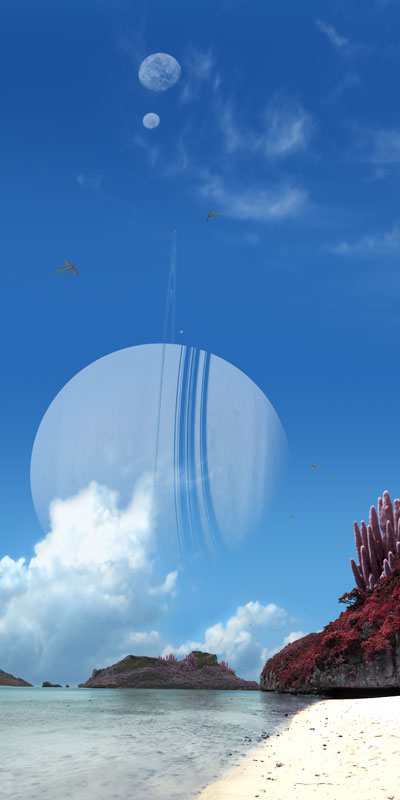 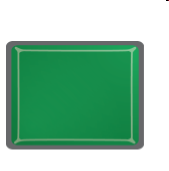 At last the storm subsides
and you are able to leave the ship.

The planet is beautiful
and has everything needed
to support human life.








			Press the button
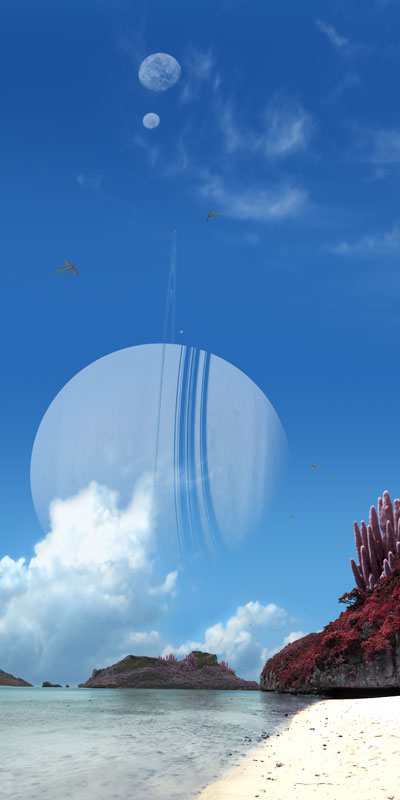 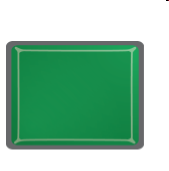 Question A 6 d

Calculate the volume of the cuboid below.
2 m
7 m
5 m
59 m3
118 m3
14 m3
70 m3
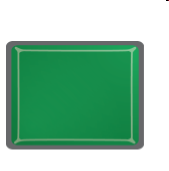 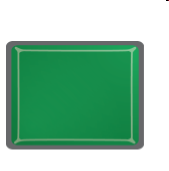 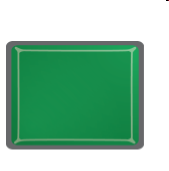 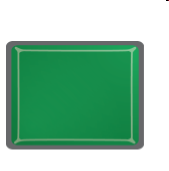 Correct answer

Press the button
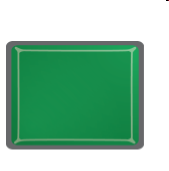 Wrong answer

Press the button
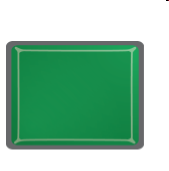 Months pass and the storms continue.

It doesn’t looks like the storm will end.

You attempt to leave,
but the ship cannot fight the storm.

You are trapped on the planet
and your supplies are running out!





			Press the button
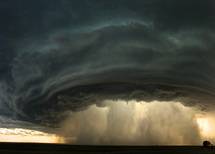 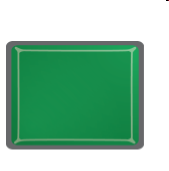 After several hours
you manage to repair the ship,
unsure whether you have done enough
to get home.










			Press the button
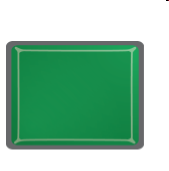 Question A 6 e

Calculate the volume of the cuboid below.
3 m
8 m
5 m
158 m3
120 m3
16 m3
79 m3
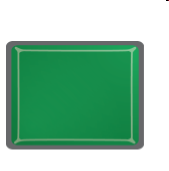 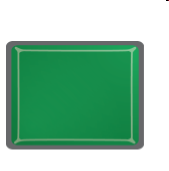 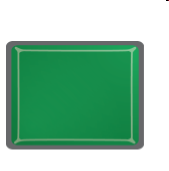 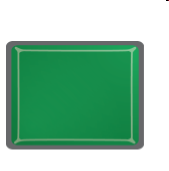 Correct answer

Press the button
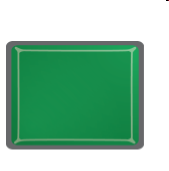 Wrong answer

Press the button
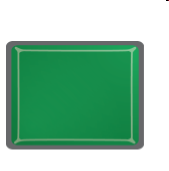 You take a look at the damage
and realise that it is too bad to repair.

It looks like this will be
the end of your adventure.









			Press the button
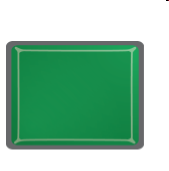 Once free from the black hole
you check the damage.

You will need to make repairs
if you are to make it home.









			Press the button
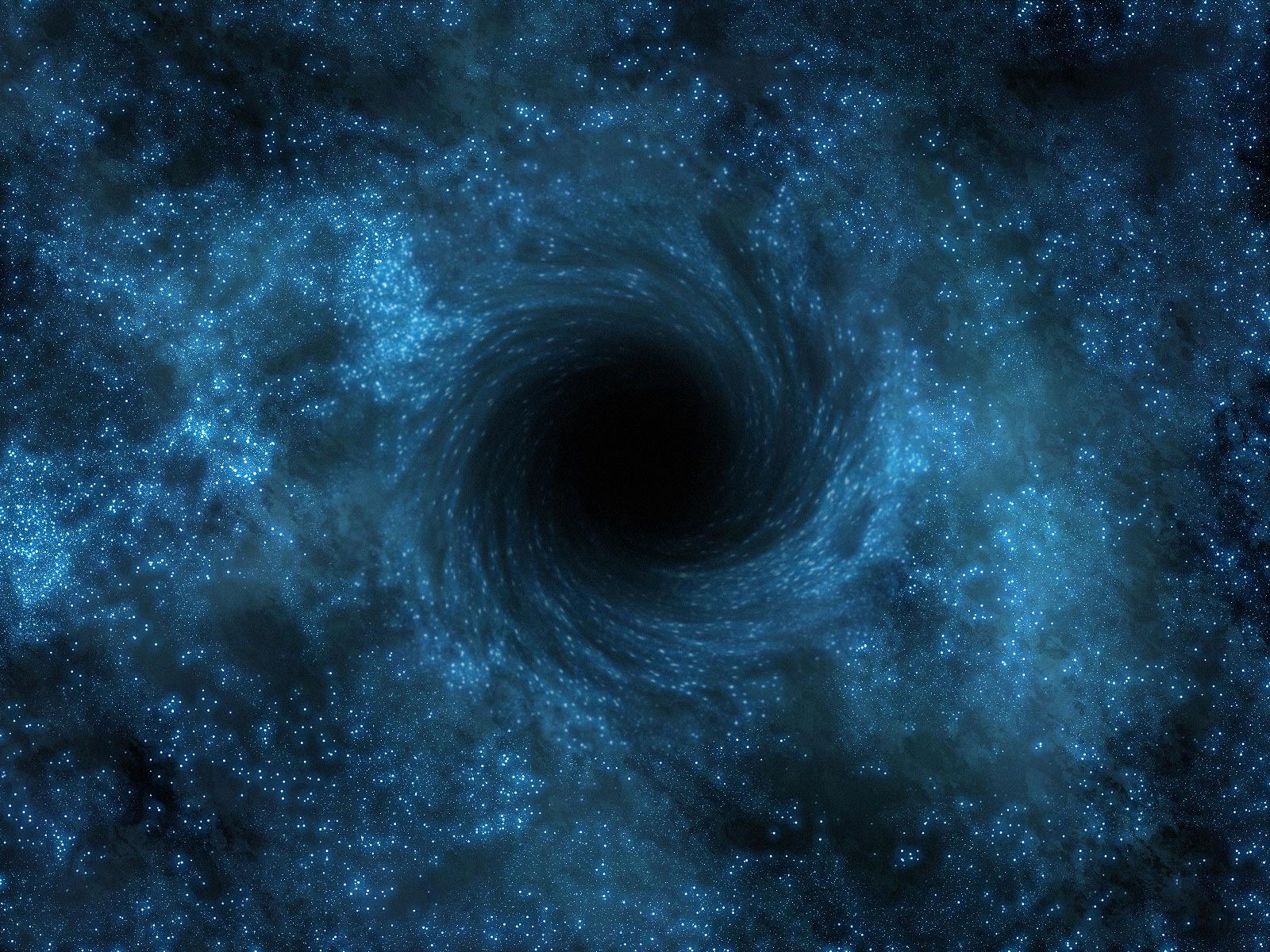 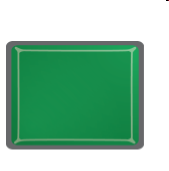 Question A 6 f

Calculate the volume of the cuboid below.
4 cm
9 cm
6 cm
19 cm3
216 cm3
114 cm3
228 cm3
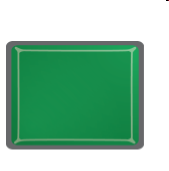 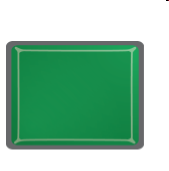 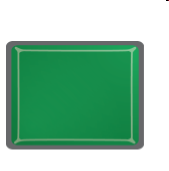 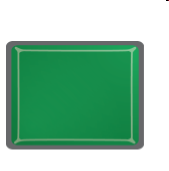 Correct answer

Press the button
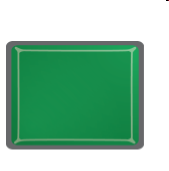 Wrong answer

Press the button
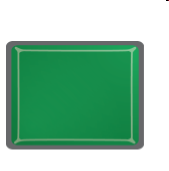 You escape the black hole,
but the damage to your ship is too great.

You will not be able to return home!










			Press the button
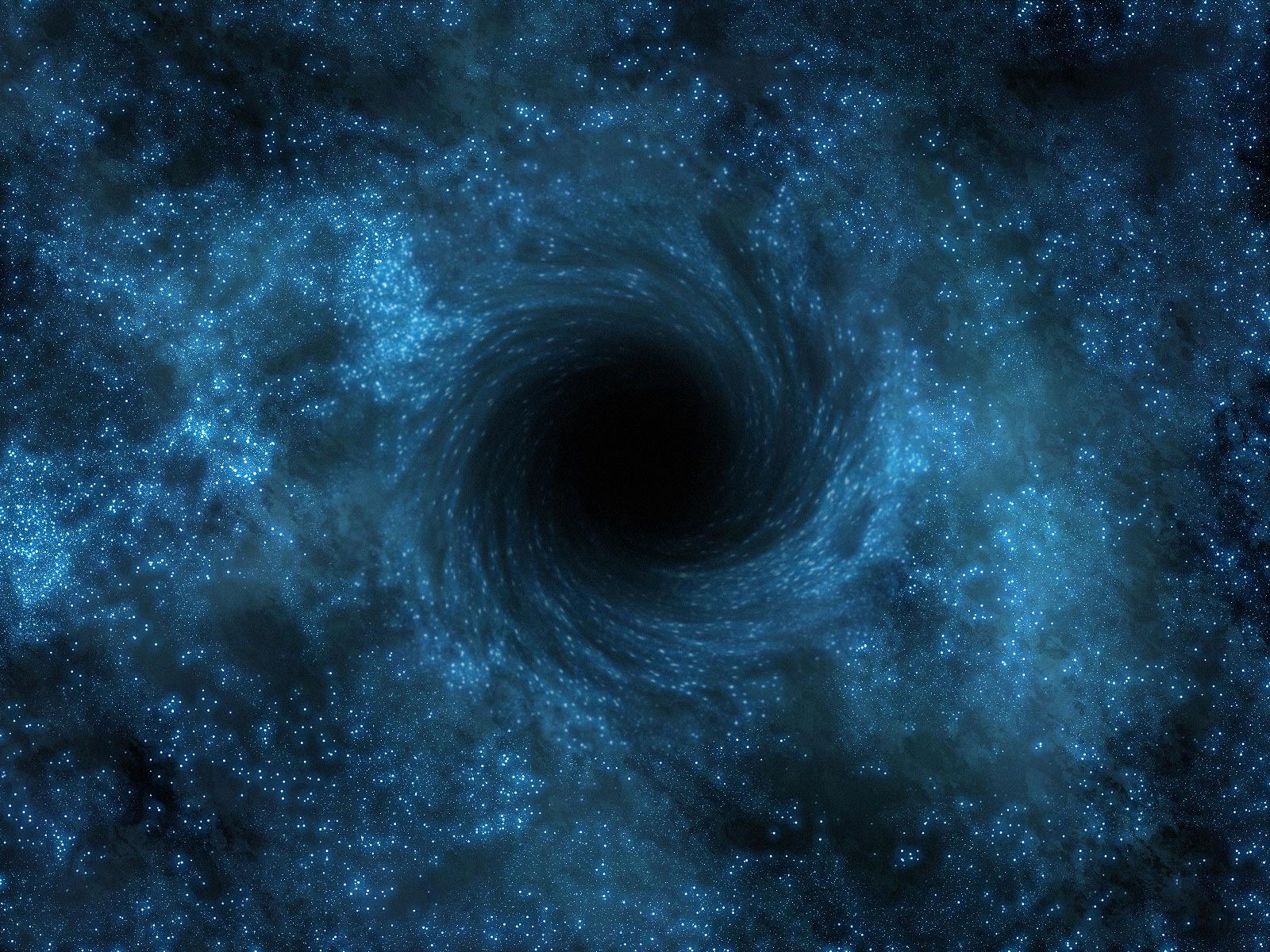 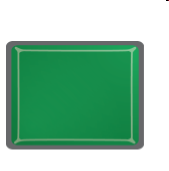 Complete endings A
You arrive home safely
with the news that you have discovered a planet
that is capable of supporting human life.

Your studies have shown
that the planet has
an abundance of natural resources.

Crowds gather in the streets
to get a glimpse of
the most famous explorer
who has ever lived.


			Press the button
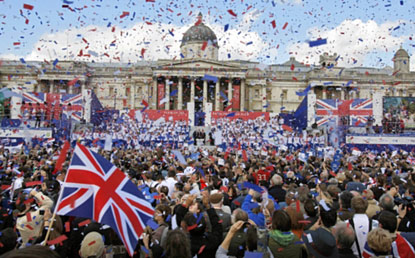 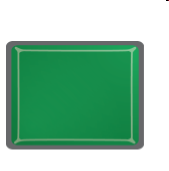 You arrive home safely.

You share the news
that you have discovered a planet
that is capable of supporting human life.

This is the greatest discovery
made in space
and with it you become known
as a great explorer.




			Press the button
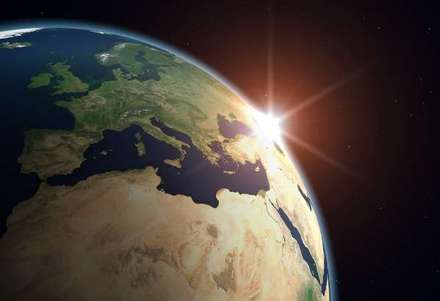 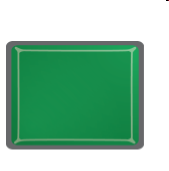 You keep searching
and eventually you find
all that is necessary
for humans to be able to survive here.

You return home
and share the news
that you have discovered a planet
that is capable of supporting human life.

You become the most famous explorer
there has been.


			Press the button
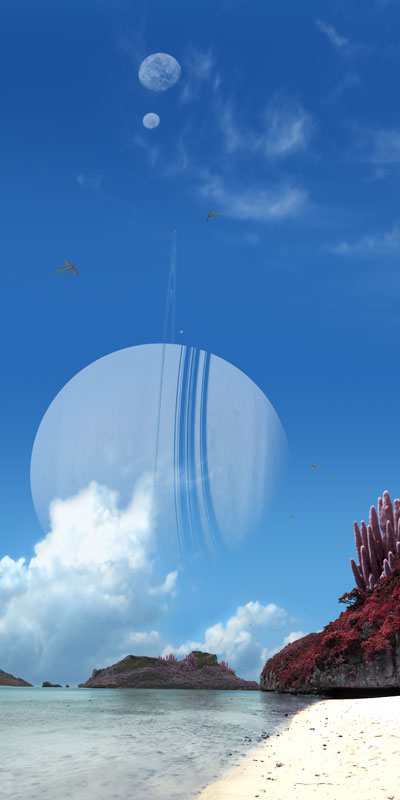 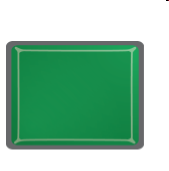 After several weeks
you find an area that is capable of supporting life.

You decide to stay
and make this new planet your home.

Maybe one day you will return to Earth.







			Press the button
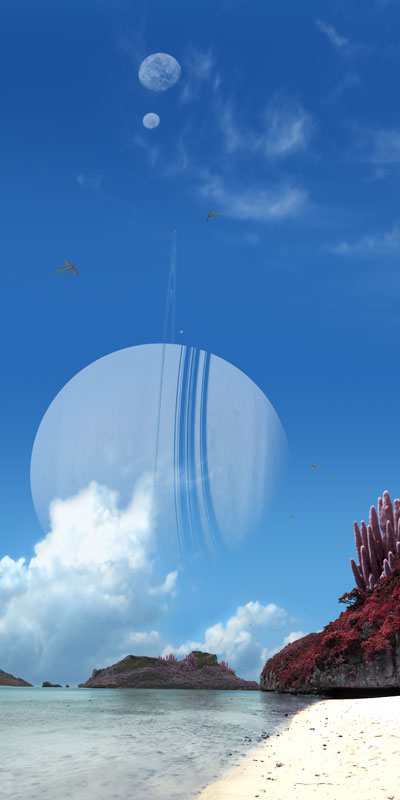 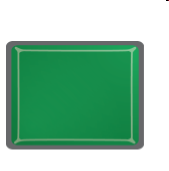 You return home
and share the news
that you have discovered a planet
that is capable of supporting human life.

You become the most famous explorer
there has been.







			Press the button
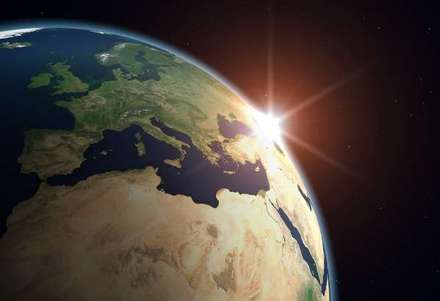 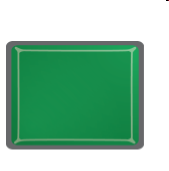 You decide to stay
and make this planet your new home.

Maybe one day you will return to Earth.










			Press the button
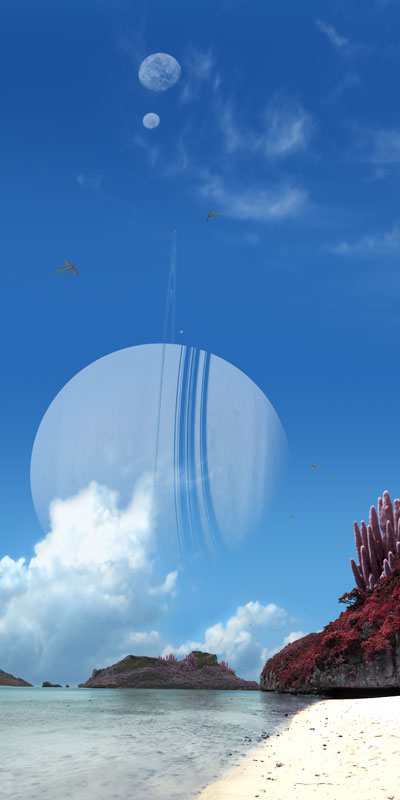 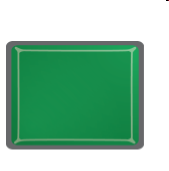 You return home
and share the news
that you have discovered a planet
that is capable of supporting human life.

You become the most famous explorer
there has been.







			Press the button
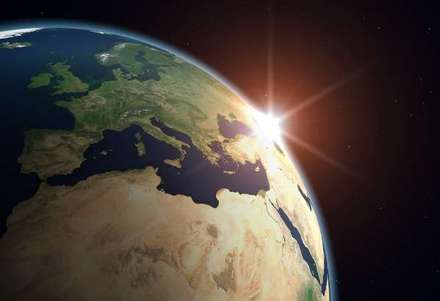 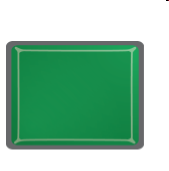 You decide to stay
and make this planet your new home.

Maybe one day you will return to Earth.










			Press the button
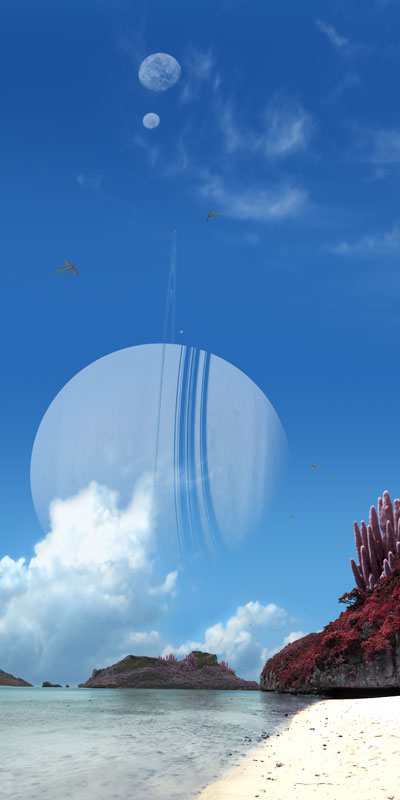 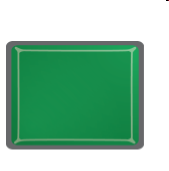 Your repairs last long enough
to get you all the way home.

Although you didn’t approach
the black hole,
your ship recorded important information
that will help our understanding
of the universe.

You are a hero.




			Press the button
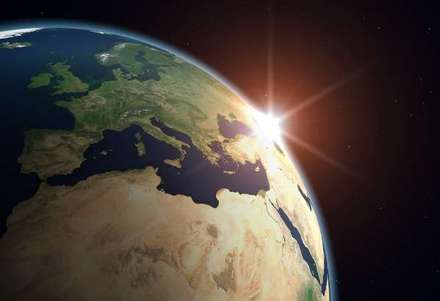 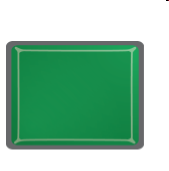 You head for home
but you haven’t travelled far before the alarms begin again.

You make an emergency landing
on a nearby planet.

The ship cannot be repaired.
This planet will become your home.

Maybe you will be rescued one day.




			Press the button
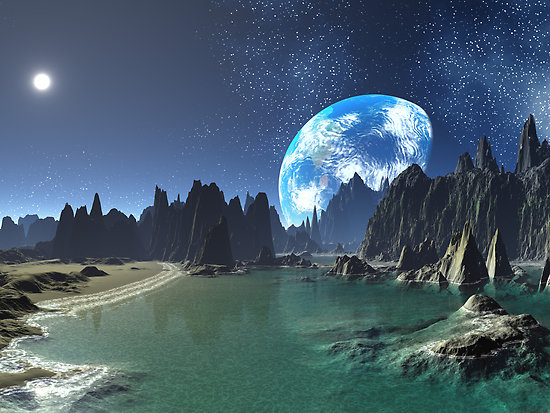 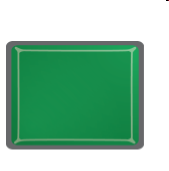 You repair the ship enough
to get you back home.

The information you collected
from the black hole
will greatly help our understanding
of the universe.

You are a hero.





			Press the button
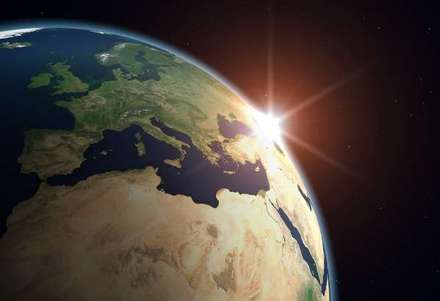 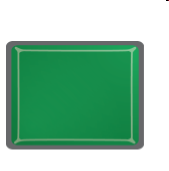 You make repairs to the ship,
but they will not be enough to get you home.

You will have to hope
you can find a planet here
that is capable of supporting life
and make it your new home.







			Press the button
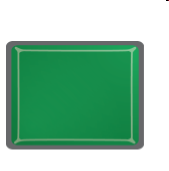 They are so thankful for your help
that they share all their knowledge with you.

You return home
with news of another civilization
and with a vast amount of knowledge.

You are invited to Buckingham Palace
where the Queen knights you.

Crowds gather outside
to get a glimpse of
the most famous explorer
who has ever lived.
			Press the button
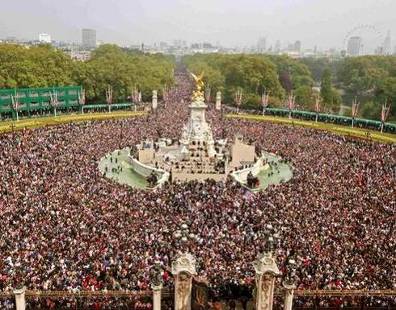 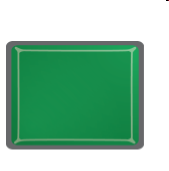 B 1
You arrive safely at the outer limits of the Andromeda galaxy,
the largest neighbouring galaxy.

You are now entering uncharted space.

The ship’s display beeps
and shows an object
moving towards you at high speed.

Out of the window
you see a small dot in the distance
which quickly becomes
an approaching space ship.

			Press the button
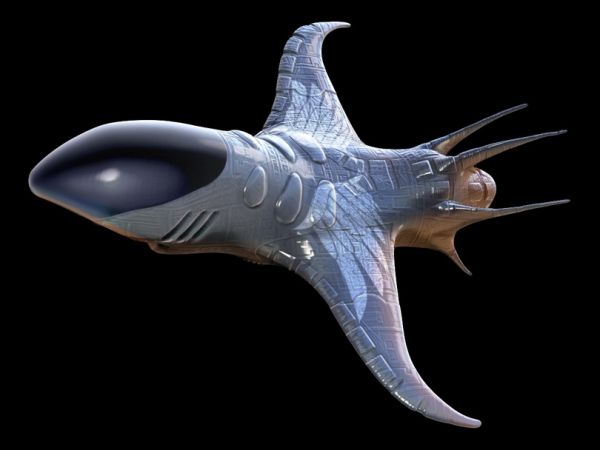 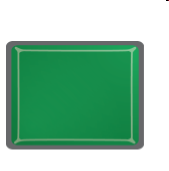 Question B 1 a

The perimeter of the rectangle below is 24 cm.









What is the length of side x?
x
8 cm
16 cm
3 cm
4 cm
8 cm
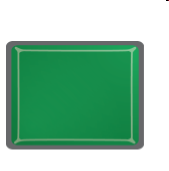 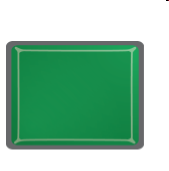 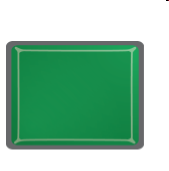 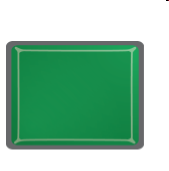 Correct answer

Press the button
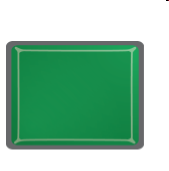 Wrong answer

Press the button
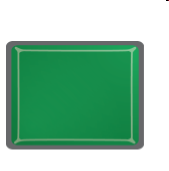 B 2
You send the radio message
which was prepared in case of contact with alien life,
expressing your peaceful intentions.

The approaching ship slows down
as it draws closer.








			Press the button
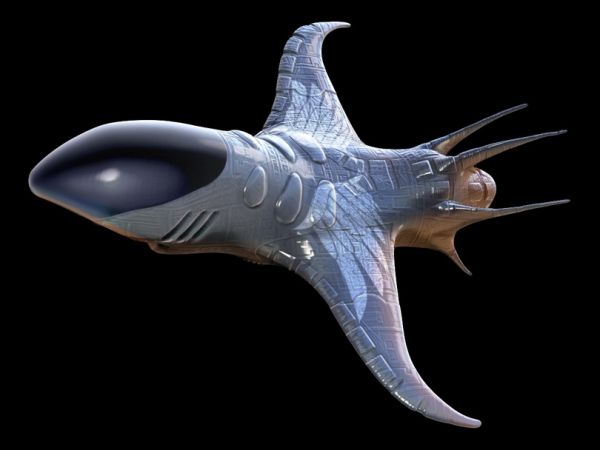 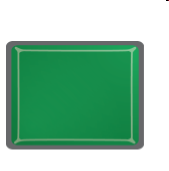 Question B 2 a

The area of the triangle below is 24 cm2.









Calculate the height of the triangle.
8 cm
16 cm
1.5 cm
3 cm
6 cm
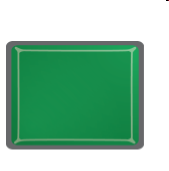 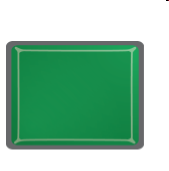 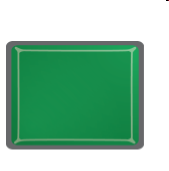 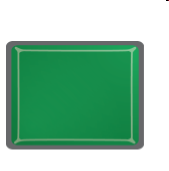 Correct answer

Press the button
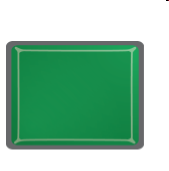 Wrong answer

Press the button
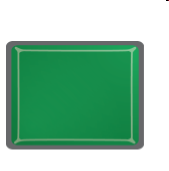 The alien ship begins to fire at you.

Your ship is hit
and damage alarms begin to sound.










			Press the button
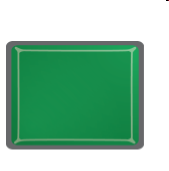 Question B 2 b

The area of the triangle below is 27 cm2.









Calculate the height of the triangle.
9 cm
18 cm
1.5 cm
3 cm
6 cm
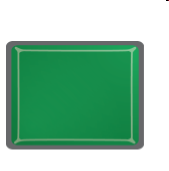 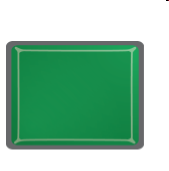 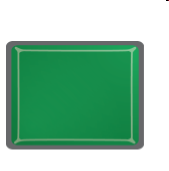 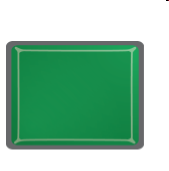 Correct answer

Press the button
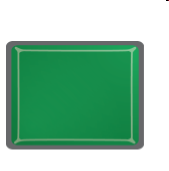 Wrong answer

Press the button
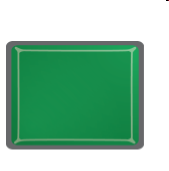 B 3
Three figures materialise on your flight deck.

The aliens have many similarities to humans
which immediately puts you at ease.










			Press the button
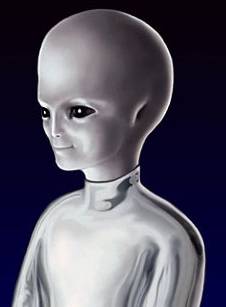 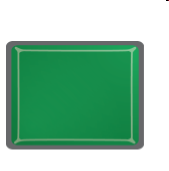 Question B 3 a

Calculate the area of the trapezium below.
4 cm
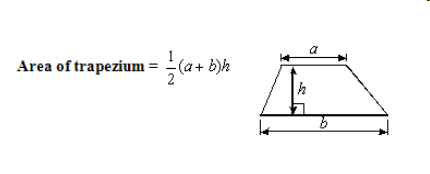 5 cm
10 cm
25 cm2
70 cm2
35 cm2
19 cm2
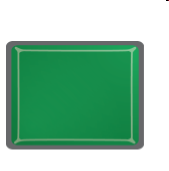 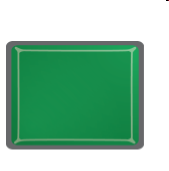 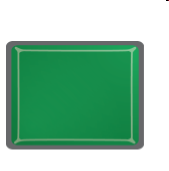 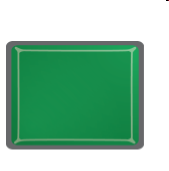 Correct answer

Press the button
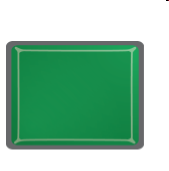 Wrong answer

Press the button
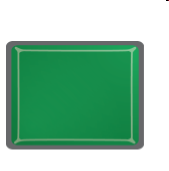 A small panel opens on the front of the ship
and it begins to fire at you.












			Press the button
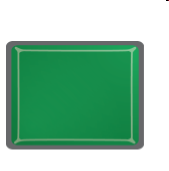 Question B 3 b

Calculate the area of the trapezium below.
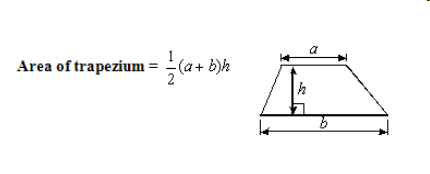 4 cm
6 cm
12 cm
36 cm2
22 cm2
96 cm2
48 cm2
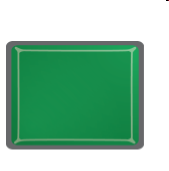 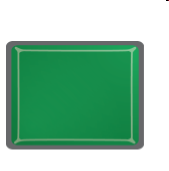 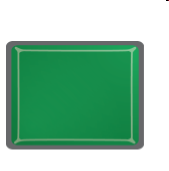 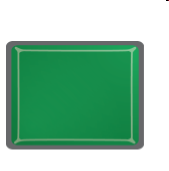 Correct answer

Press the button
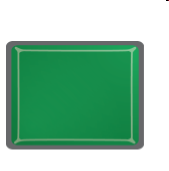 Wrong answer

Press the button
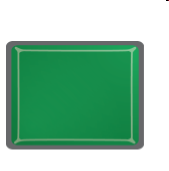 The ship’s display beeps again
and shows another object approaching.

The ship which attacked you speeds away
followed by another which is now firing at it.









			Press the button
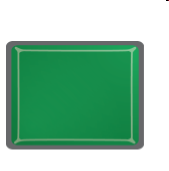 Question B 3 c

Calculate the area of the trapezium below.
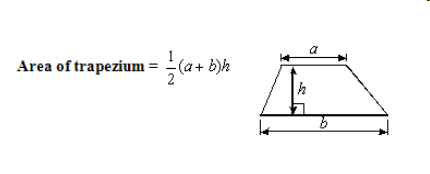 3 cm
4 cm
9 cm
24 cm2
18 cm2
16 cm2
48 cm2
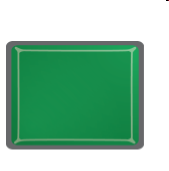 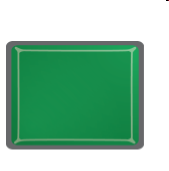 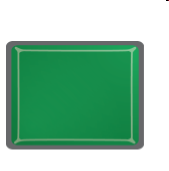 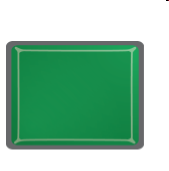 Correct answer

Press the button
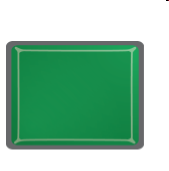 Wrong answer

Press the button
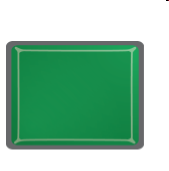 You do not have time to do anything
as there is an explosion in your ship
and your mission abruptly ends!











			Press the button
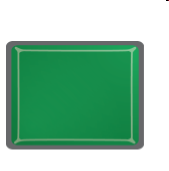 B 4
You hear the aliens speak to you in your mind.

They tell you that their sun is dying.

They are searching the galaxy
for a planet suitable of supporting life.

They ask if you have come across
such a planet on your travels.





			Press the button
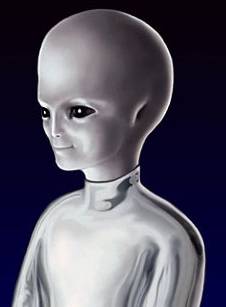 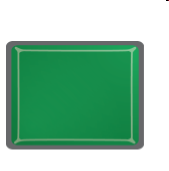 Question B 4 a

Calculate the surface area of the prism below.
13 cm
12 cm
10 cm
5 cm
360 cm2
420 cm2
600 cm2
300 cm2
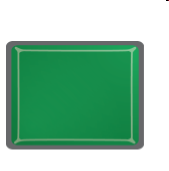 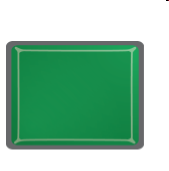 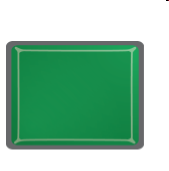 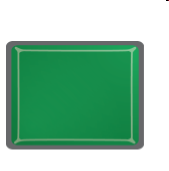 Correct answer

Press the button
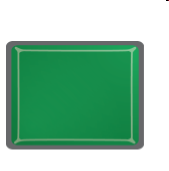 Wrong answer

Press the button
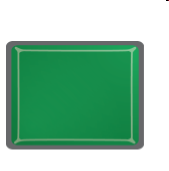 The aliens overpower you
and take control of your ship.

Two of them hold you
whilst the other one pilots your ship
to their planet.








			Press the button
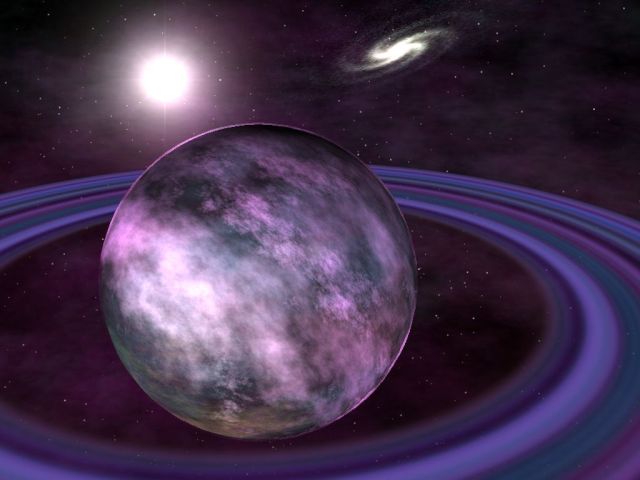 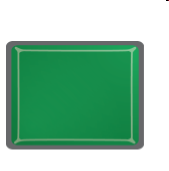 Question B 4 b

Calculate the surface area of the prism below.
15 cm
12 cm
10 cm
9 cm
576 cm2
468 cm2
1080 cm2
540 cm2
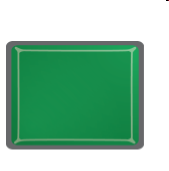 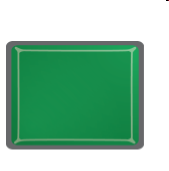 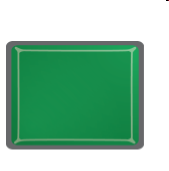 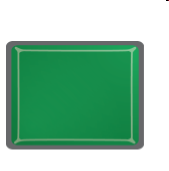 Correct answer

Press the button
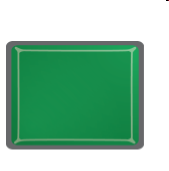 Wrong answer

Press the button
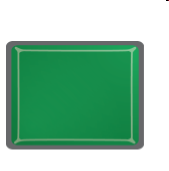 You turn your ship away from theirs
and fly at full speed away from them.












			Press the button
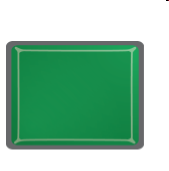 Question B 4 c

Calculate the surface area of the prism below.
10 cm
8 cm
9 cm
6 cm
432 cm2
216 cm2
312 cm2
264 cm2
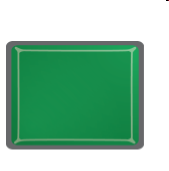 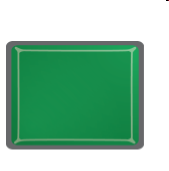 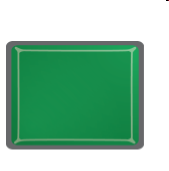 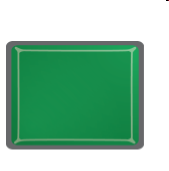 Correct answer

Press the button
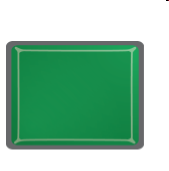 Wrong answer

Press the button
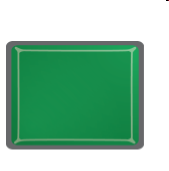 Your ship is hit.

The ship is designed for exploration not defence,
so the hit tears a huge hole
in the skin of your ship.

The sudden escape of air
into the empty void of space
tears your ship apart!





			Press the button
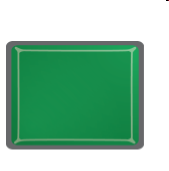 That was a lucky escape.

You don’t want to hang around,
but first you need to
find somewhere to land
and repair the damage to the ship.








			Press the button
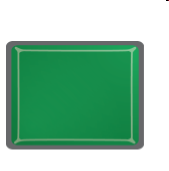 Question B 4 d

Calculate the surface area of the prism below.
5 cm
4 cm
7 cm
3 cm
108 cm2
96 cm2
84 cm2
42 cm2
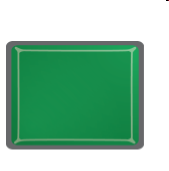 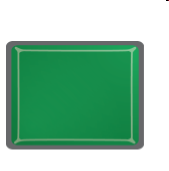 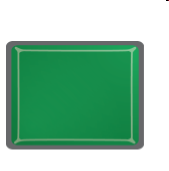 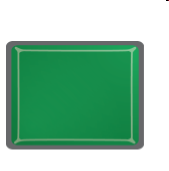 Correct answer

Press the button
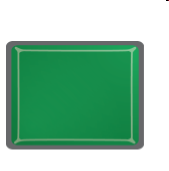 Wrong answer

Press the button
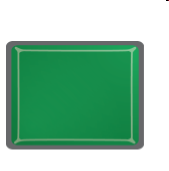 Just as you’re thinking
what a lucky escape you’ve had,
the critical damage alarm sounds.

You have no time to react.
The ship begins to shudder violently
and then explodes!







			Press the button
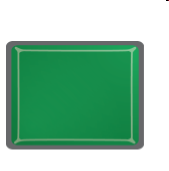 B 5
You tell them
that you’ve only just set out on your travels,
but you say that you are willing to help them
try to find a new home.

They thank you and you set off together.








			Press the button
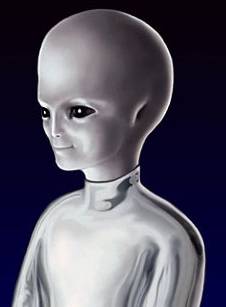 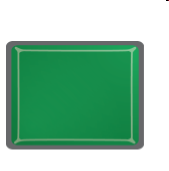 Question B 5 a

Calculate the volume of the prism below.
13 cm
12 cm
10 cm
5 cm
600 cm3
300 cm3
360 cm3
420 cm3
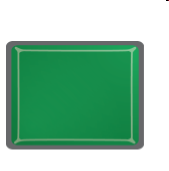 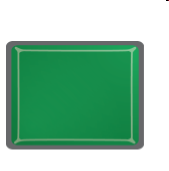 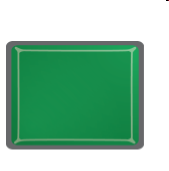 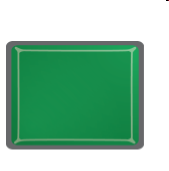 Correct answer

Press the button
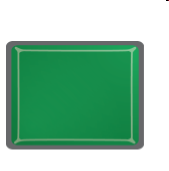 Wrong answer

Press the button
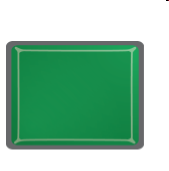 You tell them that you’ve only just set out on your travels,
so you haven’t explored any planets yet.

They reply that you know of one place
which is capable of supporting life,
your own planet.

They ask where your planet is.

When you refuse to tell them,
they attack you.



			Press the button
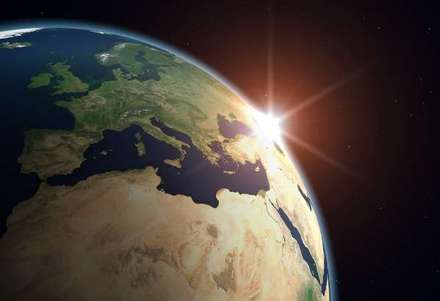 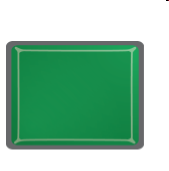 Question B 5 b

Calculate the volume of the prism below.
13 cm
12 cm
10 cm
5 cm
300 cm3
600 cm3
360 cm3
420 cm3
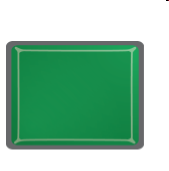 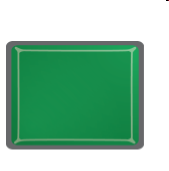 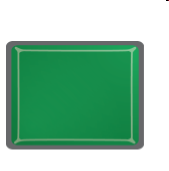 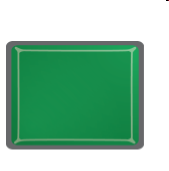 Correct answer

Press the button
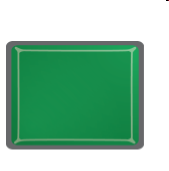 Wrong answer

Press the button
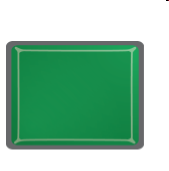 They land both ships on their planet.

Whilst taking your from the ship
you make your escape.










			Press the button
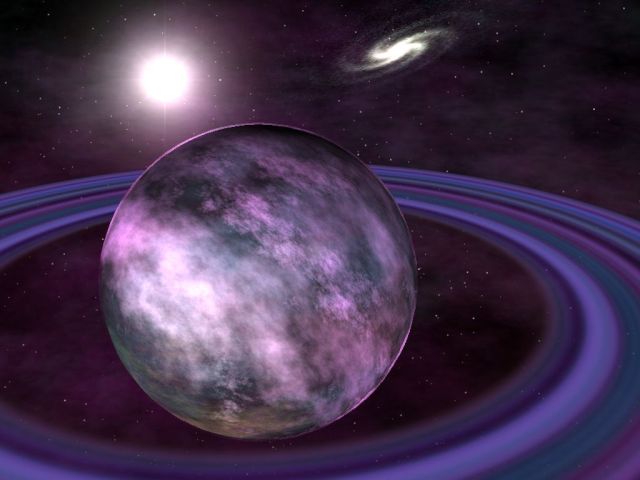 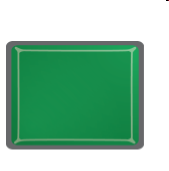 Question B 5 c

Calculate the volume of the prism below.
15 cm
12 cm
10 cm
9 cm
576 cm3
468 cm3
1080 cm3
540 cm3
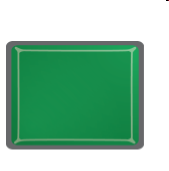 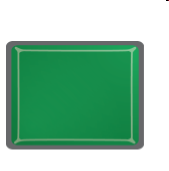 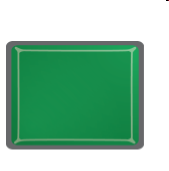 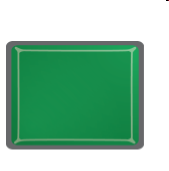 Correct answer

Press the button
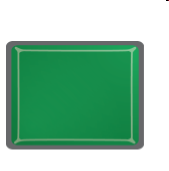 Wrong answer

Press the button
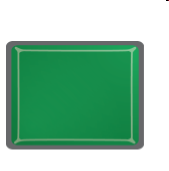 You are taken from the ship and questioned.

After days of interrogation
you still refuse to tell them
the location of Earth.

They transfer you to a prison
where you spend the remainder of your days!






			Press the button
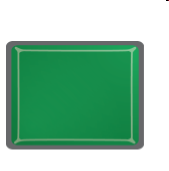 The distance between you
and the pursuing alien ship
gradually increases.











			Press the button
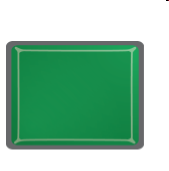 Question B 5 d

Calculate the volume of the prism below.
10 cm
8 cm
9 cm
6 cm
312 cm3
264 cm3
216 cm3
432 cm3
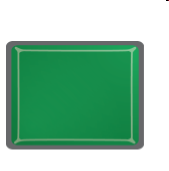 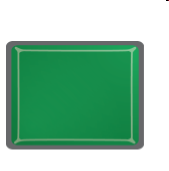 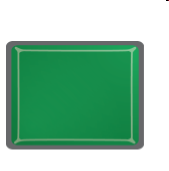 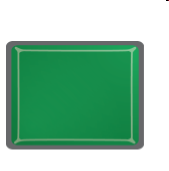 Correct answer

Press the button
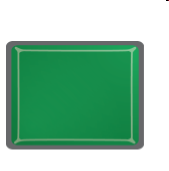 Wrong answer

Press the button
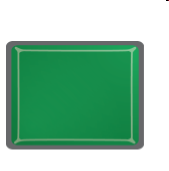 You are pushing your ship too hard.
The instruments on the panel are showing red.
Warning lights flash
and alarms begin to sound.

You manage to outrun your enemy
and lose sight of them in the distance,
but the cost was too high.
Your engines are damaged
and you will not be able to return home!




			Press the button
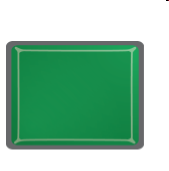 There is a nearby planet
which looks suitable.

You navigate towards it
in the hope that you can land.









			Press the button
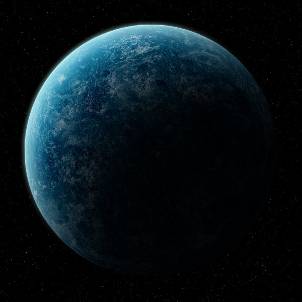 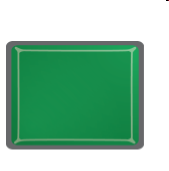 Question B 5 e

Calculate the volume of the prism below.
5 cm
4 cm
7 cm
3 cm
108 cm3
96 cm3
84 cm3
42 cm3
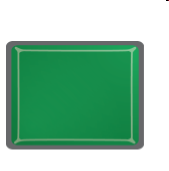 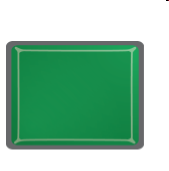 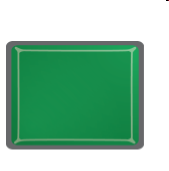 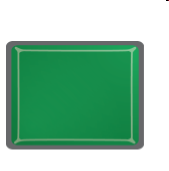 Correct answer

Press the button
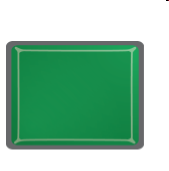 Wrong answer

Press the button
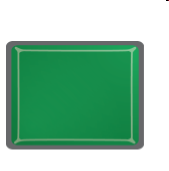 Scanning the area
you find that the nearest planetary system
is too far away for you to reach
with the damage
that your ship has sustained.

You head towards it in desperation,
but you know that
you will not make it!





			Press the button
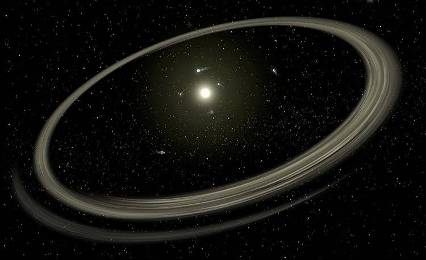 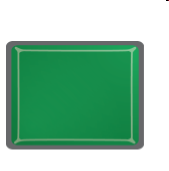 B 6
After years of searching you find a planet
which has everything
needed for survival.

Your new friends are overjoyed
that their civilization will be saved.








			Press the button
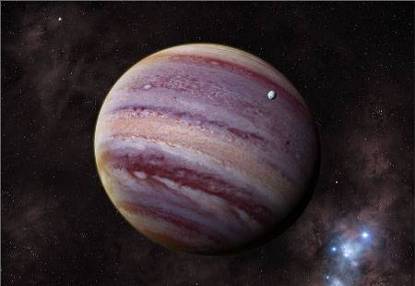 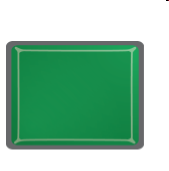 Question B 6 a

Calculate the volume of the prism below.
3 cm
4 cm
5 cm
8 cm
7 cm
44 cm3
308 cm3
392 cm3
140 cm3
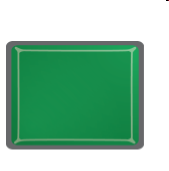 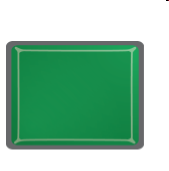 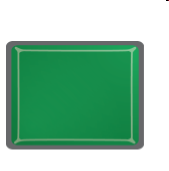 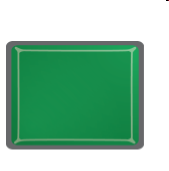 Correct answer

Press the button
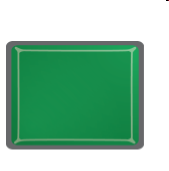 Wrong answer

Press the button
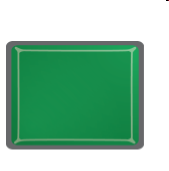 Together you search each planetary system in turn.

After years of searching
you still have not found any planets
suitable of supporting life.









			Press the button
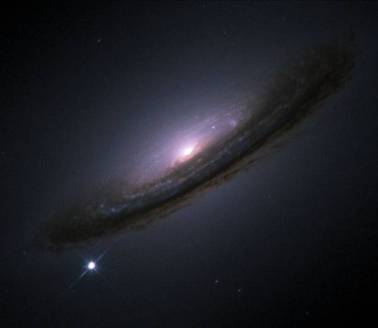 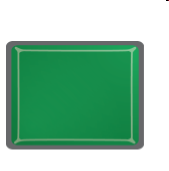 Question B 6 b

Calculate the volume of the prism below.
2 cm
3 cm
4 cm
6 cm
7 cm
24 cm3
168 cm3
210 cm3
105 cm3
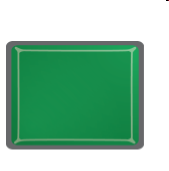 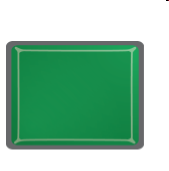 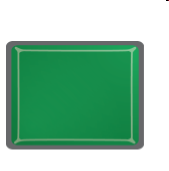 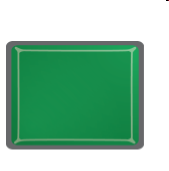 Correct answer

Press the button
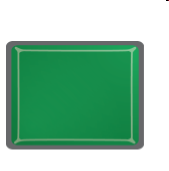 Wrong answer

Press the button
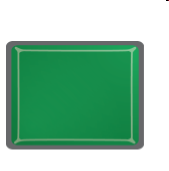 Although you are outnumbered,
you manage to overpower them.

You lock them in your quarters
and head for home,
towing their ship behind yours.








			Press the button
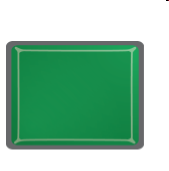 Question B 6 c

Calculate the volume of the prism below.
3 cm
5 cm
6 cm
9 cm
8 cm
576 cm3
184 cm3
456 cm3
57 cm3
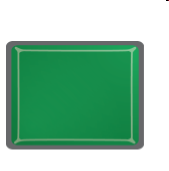 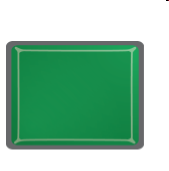 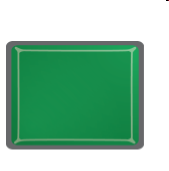 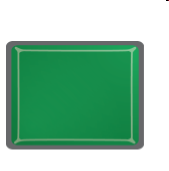 Correct answer

Press the button
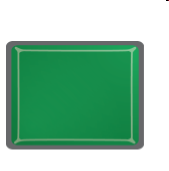 Wrong answer

Press the button
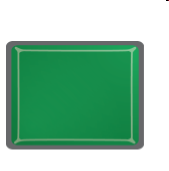 You are outnumbered
but you are stronger than they are.

After a hard fight
you manage to beat the aliens,
but your ship’s instrument panel
was damaged in the struggle.

You are not able to control your ship
and so you drift in space,
unable to return home.



			Press the button
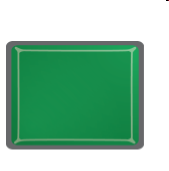 You make your way into the city
and begin looking for a way
to make your escape and return home.











			Press the button
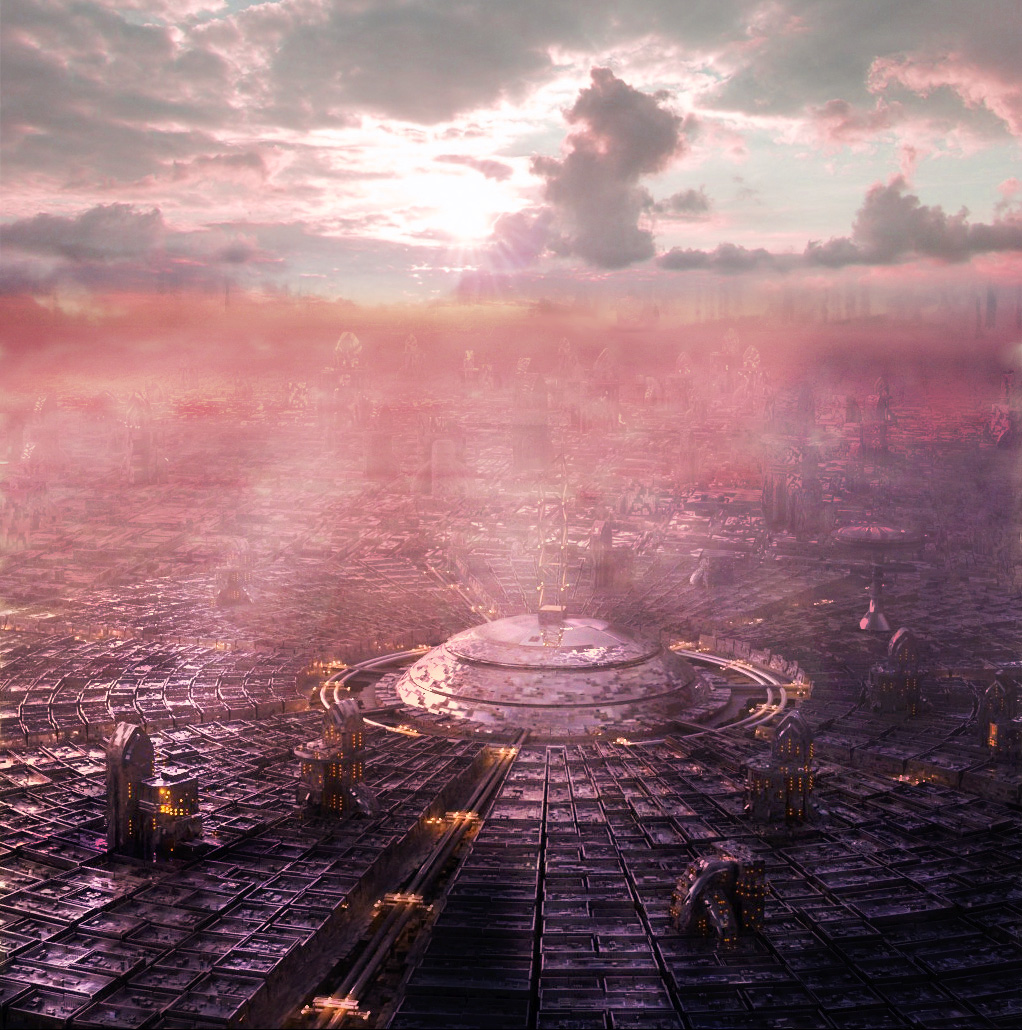 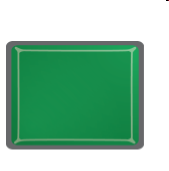 Question B 6 d

Calculate the volume of the prism below.
3 cm
4 cm
5 cm
8 cm
7 cm
308 cm3
44 cm3
392 cm3
140 cm3
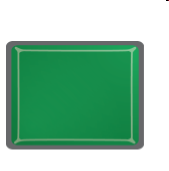 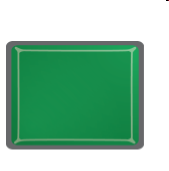 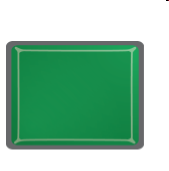 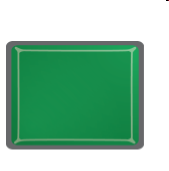 Correct answer

Press the button
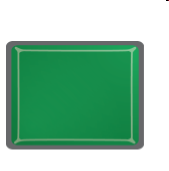 Wrong answer

Press the button
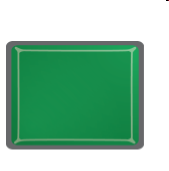 You don’t get far before you are recaptured.

After days of interrogation
you still refuse to tell them
the location of Earth.

They transfer you to a prison
where you spend the remainder of your days!






			Press the button
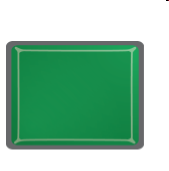 The alien ship becomes a dot in the distance
and then disappears.












			Press the button
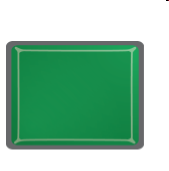 Question B 6 e

Calculate the volume of the prism below.
2 cm
3 cm
4 cm
6 cm
7 cm
24 cm3
168 cm3
210 cm3
105 cm3
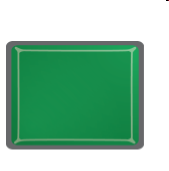 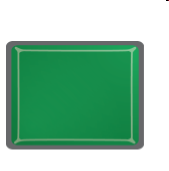 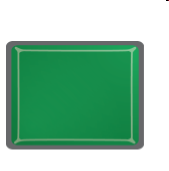 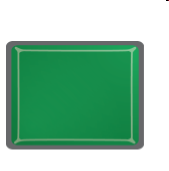 Correct answer

Press the button
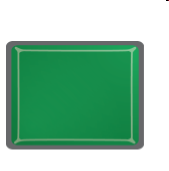 Wrong answer

Press the button
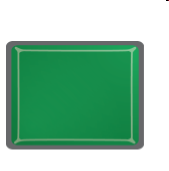 You outrun the alien ship,
but you have travelled too far from home
and used too much fuel.

You do not have enough fuel
to make the journey home again!








			Press the button
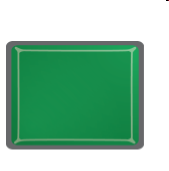 You manage to land safely.

The planet has all the resources
needed to support life.










			Press the button
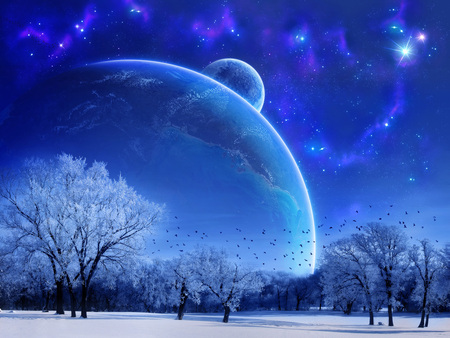 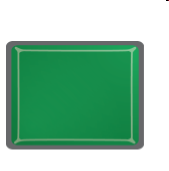 Question B 6 f

Calculate the volume of the prism below.
3 cm
5 cm
6 cm
9 cm
8 cm
576 cm3
184 cm3
456 cm3
57 cm3
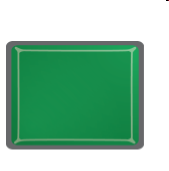 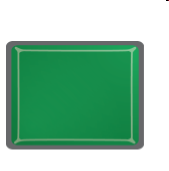 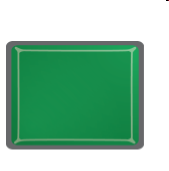 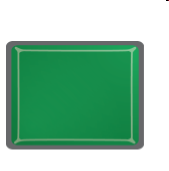 Correct answer

Press the button
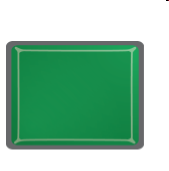 Wrong answer

Press the button
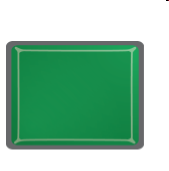 You land safely,
but the damage to your ship is too great,
you will not be able to take off again.

The planet’s atmosphere is suitable
and there is water,
but there are no other resources
needed to support life.

All you have to survive
are the supplies on the ship.

Once these run out,
your mission will end!
			Press the button
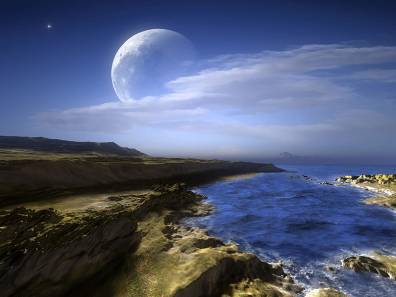 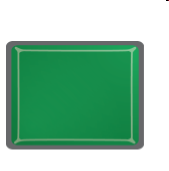 Complete endings B
You wish them well
and then head for home.

With your news of a new civilization
you are hailed as the greatest explorer
there has ever been.








			Press the button
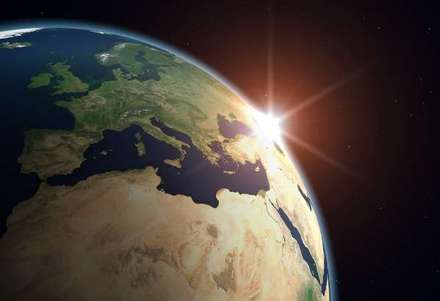 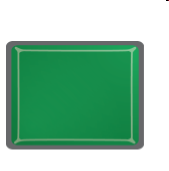 You need to return home
but you agree to search one more system.

To your surprise
the system has a planet
which can support life.

You return home
with news of a new civilization
and your part in saving it.

You are a hero.


			Press the button
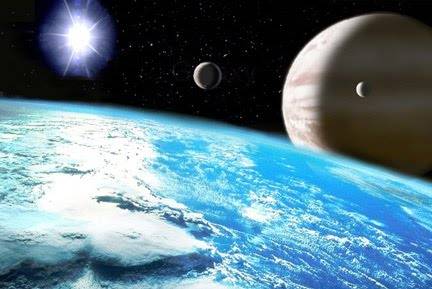 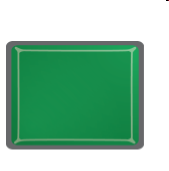 Your ship is in need of repairs.
You have no choice but to return home.

You have news of a new civilization,
but one which is running out of time
and one which you were not able to help.








			Press the button
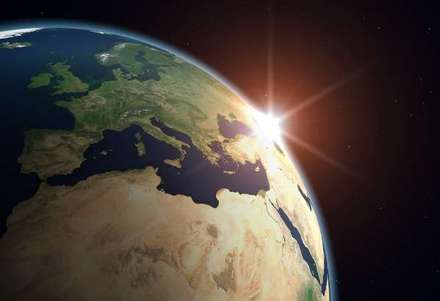 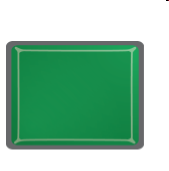 You arrive home safely.

With news of an alien civilization
together with the technology
you get from the aliens’ ship
you are treated as a hero.








			Press the button
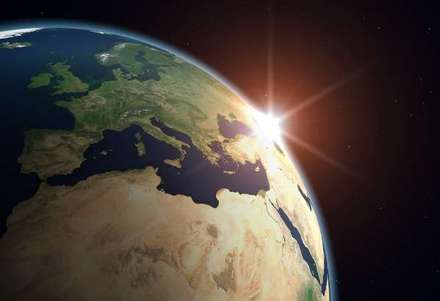 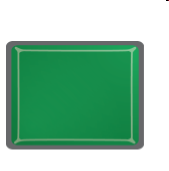 You arrive home safely.

You have news of an alien civilization
and new technology from the their ship.

But will they ever discover
the location of Earth
and what will happen if they do?






			Press the button
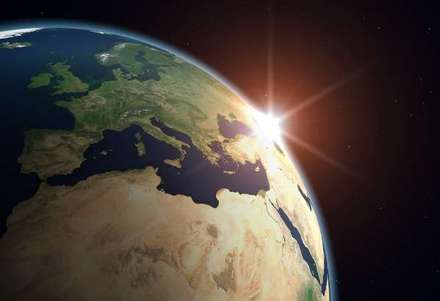 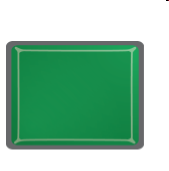 You find a depot
where there are several space ships.

You sneak on board one of the ships.

The controls are different,
but you manage to work out
how to close the door and take off.

Nobody notices as you turn the ship
and head home.



			Press the button
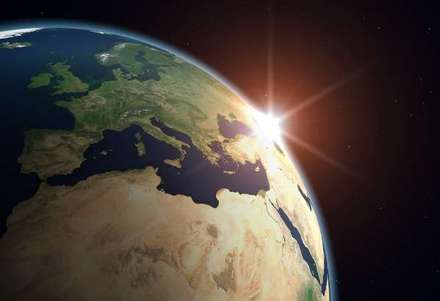 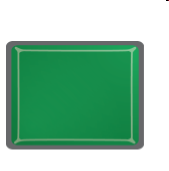 You find a place to live
whilst you work out what to do next.

After a while you begin to settle in.

You make a life for yourself here,
but it is not home.







			Press the button
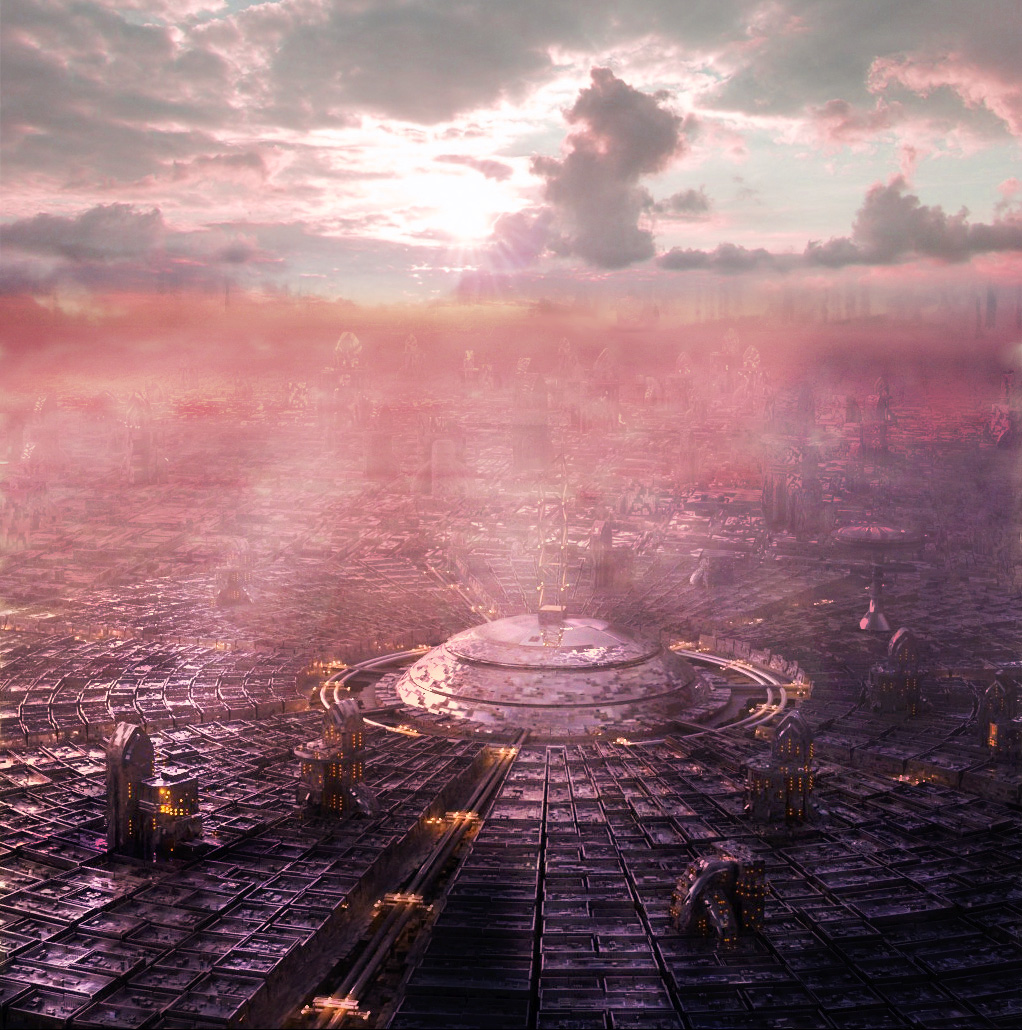 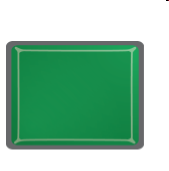 You decide you have had enough excitement for one journey.

You turn and head for home.

With news of the first contact
with an alien civilization,
you will be remembered
as a great explorer.






			Press the button
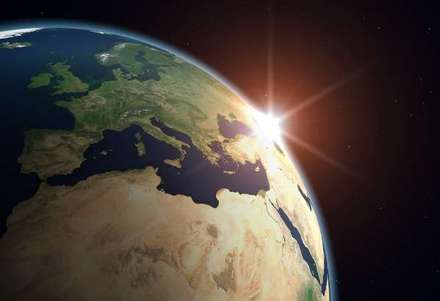 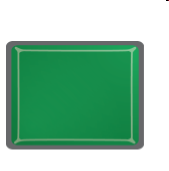 Flying at full speed for such a distance 
has put a great strain on the engine.

You need to find a planet to land the ship.

The planet you choose is beautiful
and has everything you need to survive,
but it will be a lonely survival.

Maybe one day you may return home.




			Press the button
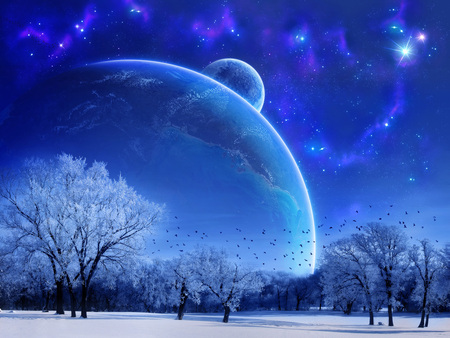 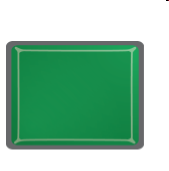 You make the necessary repairs
and then return home.

With news of alien life
and knowledge of a planet
capable of supporting human life
you are hailed as a great explorer.







			Press the button
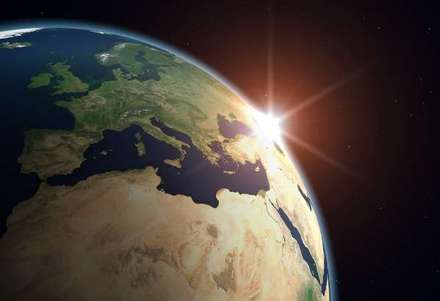 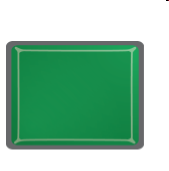 The ship is too damaged to take off again.

You are fortunate
to have landed on a planet
which is capable of supporting life.

You will be able to survive here.

Maybe one day you will be rescued.





			Press the button
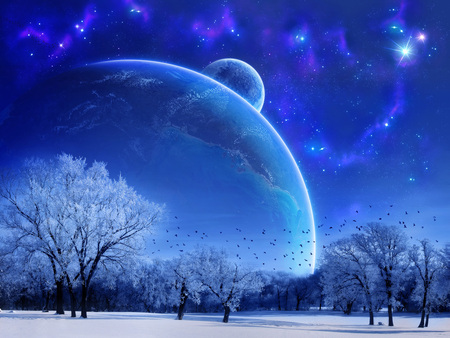 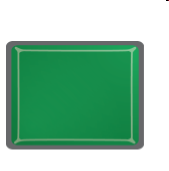 Feedback A
You need help with	1 – area of a parallelogram
			2 – area of a triangle

Topics not covered yet	3, 4 – perimeter and area of a composite shape
			5, 6 – surface area and volume of a cuboid







			Try again

			Press the button
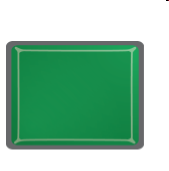 You can do		1 – area of a parallelogram

You need help with	2 – area of a triangle
			3 – perimeter of a composite shape

Topics not covered yet	4 – area of a composite shape 
			5, 6 – surface area and volume of a cuboid





			Try again

			Press the button
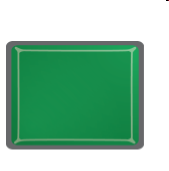 You can do		2 – area of a triangle

You need help with	1 – area of a parallelogram
			3 – perimeter of a composite shape

Topics not covered yet	4 – area of a composite shape 
			5, 6 – surface area and volume of a cuboid





			Try again

			Press the button
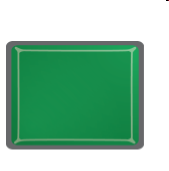 You can do		1 – area of a parallelogram
			2 – area of a triangle

You need help with	3, 4 – perimeter and area of a composite shape

Topics not covered yet	5, 6 – surface area and volume of a cuboid






			Try again

			Press the button
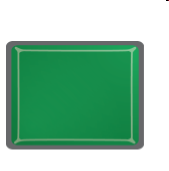 You can do		1 – area of a parallelogram
			3 – perimeter of a composite shape

You need help with	2 – area of a triangle
			4 – area of a composite shape 

Topics not covered yet	5, 6 – surface area and volume of a cuboid





			Try again

			Press the button
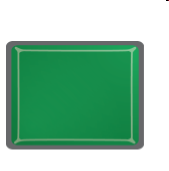 You can do		2 – area of a triangle
			3 – perimeter of a composite shape

You need help with	1 – area of a parallelogram
			4 – area of a composite shape 

Topics not covered yet	5, 6 – surface area and volume of a cuboid





			Try again

			Press the button
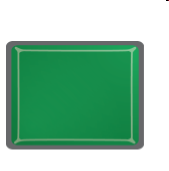 You can do		1 – area of a parallelogram
			2 – area of a triangle
			3 – perimeter of a composite shape

You need help with	4 – area of a composite shape 
			5 – surface area of a cuboid

Topics not covered yet	6 – volume of a cuboid




			Try again

			Press the button
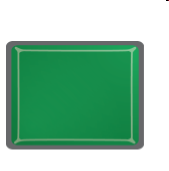 You can do		1 – area of a parallelogram
			2 – area of a triangle
			4 – area of a composite shape 

You need help with	3 – perimeter of a composite shape
			5 – surface area of a cuboid

Topics not covered yet	6 – volume of a cuboid




			Try again

			Press the button
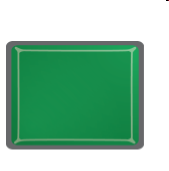 You can do		1 – area of a parallelogram
			3 – perimeter of a composite shape
			4 – area of a composite shape 

You need help with	2 – area of a triangle
			5 – surface area of a cuboid

Topics not covered yet	6 – volume of a cuboid




			Try again

			Press the button
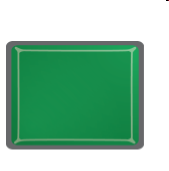 You can do		2 – area of a triangle
			3, 4 – perimeter and area of a composite shape

You need help with	1 – area of a parallelogram
			5 – surface area of a cuboid

Topics not covered yet	6 – volume of a cuboid





			Try again

			Press the button
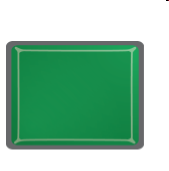 You can do all the topics covered – well done.











			Now try Andromeda

			Press the button
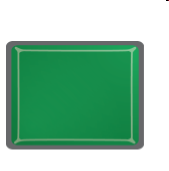 You can do		1 – area of a parallelogram
			2 – area of a triangle
			3, 4 – perimeter and area of a composite shape
			5 – surface area of a cuboid

You only need help with	6 – volume of a cuboid





			Do you want to try again?
			Or maybe try Andromeda

			Press the button
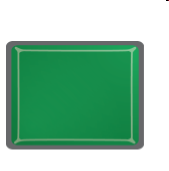 You can do		1 – area of a parallelogram
			2 – area of a triangle
			3, 4 – perimeter and area of a composite shape
			6 – volume of a cuboid

You only need help with	5 – surface area of a cuboid





			Do you want to try again?
			Or maybe try Andromeda

			Press the button
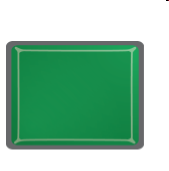 You can do		1 – area of a parallelogram
			2 – area of a triangle
			3, 4 – perimeter and area of a composite shape

You need help with	5, 6 – surface area and volume of a cuboid







			Try again

			Press the button
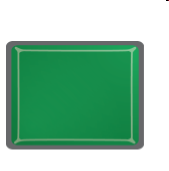 You can do		1 – area of a parallelogram
			2 – area of a triangle
			3 – perimeter of a composite shape
			5, 6 – surface area and volume of a cuboid

You only need help with	4 – area of a composite shape 





			Do you want to try again?
			Or maybe try Andromeda

			Press the button
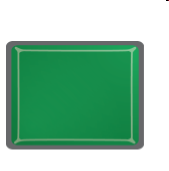 You can do		1 – area of a parallelogram
			2 – area of a triangle
			3 – perimeter of a composite shape
			5 – surface area of a cuboid

You need help with	4 – area of a composite shape
			6 – volume of a cuboid





			Try again

			Press the button
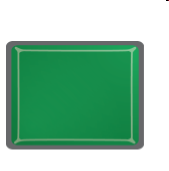 You can do		1 – area of a parallelogram
			2 – area of a triangle
			4 – area of a composite shape 
			5, 6 – surface area and volume of a cuboid

You only need help with	3 – perimeter of a composite shape





			Do you want to try again?
			Or maybe try Andromeda

			Press the button
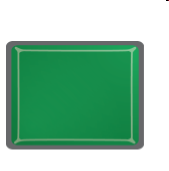 You can do		1 – area of a parallelogram
			2 – area of a triangle
			4 – area of a composite shape 
			5 – surface area of a cuboid

You need help with	3 – perimeter of a composite shape
			6 – volume of a cuboid





			Try again

			Press the button
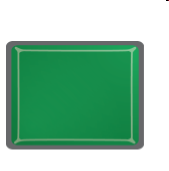 You can do		1 – area of a parallelogram
			3, 4 – perimeter and area of a composite shape
			5, 6 – surface area and volume of a cuboid

You only need help with	2 – area of a triangle






			Do you want to try again?
			Or maybe try Andromeda

			Press the button
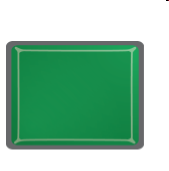 You can do		1 – area of a parallelogram
			3, 4 – perimeter and area of a composite shape
			5 – surface area of a cuboid

You need help with	2 – area of a triangle
			6 – volume of a cuboid






			Try again

			Press the button
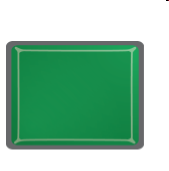 You can do		2 – area of a triangle
			3, 4 – perimeter and area of a composite shape
			5, 6 – surface area and volume of a cuboid

You only need help with	1 – area of a parallelogram






			Do you want to try again?
			Or maybe try Andromeda

			Press the button
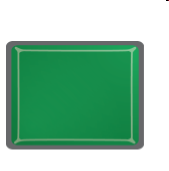 You can do		2 – area of a triangle
			3, 4 – perimeter and area of a composite shape
			5 – surface area of a cuboid

You need help with	1 – area of a parallelogram
			6 – volume of a cuboid






			Try again

			Press the button
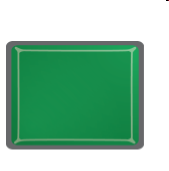 Feedback B
You need help with	1, 2 – problems involving perimeter and area

Topics not covered yet	3 – area of a trapezium
			4, 5, 6 – surface area and volume of a prism








			Try again

			Press the button
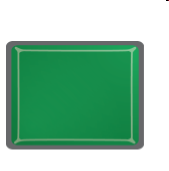 You can do		1 – problems involving perimeter of a rectangle

You need help with	2 – problems involving area of a triangle
			3 – area of a trapezium

Topics not covered yet	4, 5, 6 – surface area and volume of a prism






			Try again

			Press the button
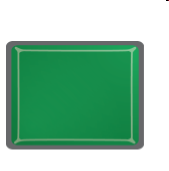 You can do		2 – problems involving area of a triangle

You need help with	1 – problems involving perimeter of a rectangle
			3 – area of a trapezium

Topics not covered yet	4, 5, 6 – surface area and volume of a prism






			Try again

			Press the button
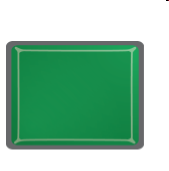 You can do		1, 2 – problems involving perimeter and area

You need help with	3 – area of a trapezium
			4 – surface area of a prism

Topics not covered yet	5 ,6 – volume of a prism






			Try again

			Press the button
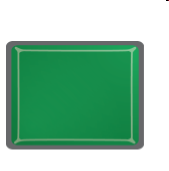 You can do		1 – problems involving perimeter of a rectangle
			3 – area of a trapezium

You need help with	2 – problems involving area of a triangle
			4 – surface area of a prism

Topics not covered yet	5, 6 – volume of a prism





			Try again

			Press the button
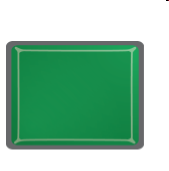 You can do		2 – problems involving area of a triangle
			3 – area of a trapezium

You need help with	1 – problems involving perimeter of a rectangle
			4 – surface area of a prism

Topics not covered yet	5, 6 – volume of a prism





			Try again

			Press the button
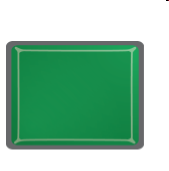 You can do		1, 2 – problems involving perimeter and area
			3 – area of a trapezium

You need help with	4, 5 – surface area and volume of a prism

Topics not covered yet	6 – volume of a composite prism






			Try again

			Press the button
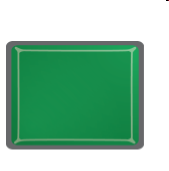 You can do		1, 2 – problems involving perimeter and area
			4 – surface area of a prism

You need help with	3 – area of a trapezium
			5 – volume of a prism

Topics not covered yet	6 – volume of a composite prism





			Try again

			Press the button
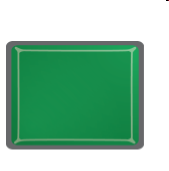 You can do		1 – problems involving perimeter of a rectangle
			3 – area of a trapezium
			4 – surface area of a prism

You need help with	2 – problems involving area of a triangle
			5 – volume of a prism

Topics not covered yet	6 – volume of a composite prism




			Try again

			Press the button
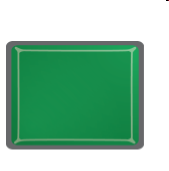 You can do		2 – problems involving area of a triangle
			3 – area of a trapezium
			4 – surface area of a prism

You need help with	1 – problems involving perimeter of a rectangle
			5 – volume of a prism

Topics not covered yet	6 – volume of a composite prism




			Try again

			Press the button
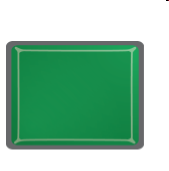 You can do all the topics covered – well done.

You can now retire.
You can do		1, 2 – problems involving perimeter and area
			3 – area of a trapezium
			4, 5 – surface area and volume of a prism

You only need help with	6 – volume of a composite prism







			Do you want to try again?

			Press the button
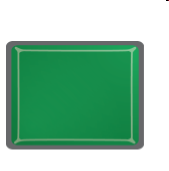 You can do		1, 2 – problems involving perimeter and area
			3 – area of a trapezium
			4 – surface area of a prism
			6 – volume of a composite prism

You only need help with	5 – volume of a prism






			Do you want to try again?

			Press the button
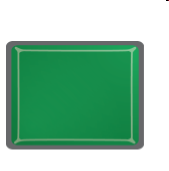 You can do		1, 2 – problems involving perimeter and area
			3 – area of a trapezium
			4 – surface area of a prism

You need help with	5, 6 – volume of a prism







			Try again

			Press the button
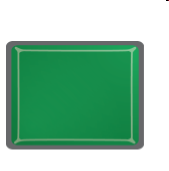 You can do		1, 2 – problems involving perimeter and area
			3 – area of a trapezium
			5, 6 – volume of a prism

You only need help with	4 – surface area of a prism







			Do you want to try again?

			Press the button
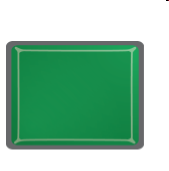 You can do		1, 2 – problems involving perimeter and area
			3 – area of a trapezium
			5 – volume of a prism

You need help with	4 – surface area of a prism
			6 – volume of a composite prism






			Try again

			Press the button
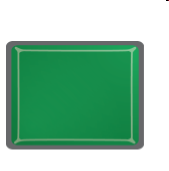 You can do		1, 2 – problems involving perimeter and area
			4, 5, 6 – surface area and volume of a prism

You only need help with	3 – area of a trapezium








			Do you want to try again?

			Press the button
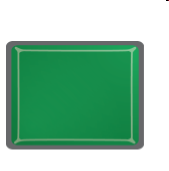 You can do		1, 2 – problems involving perimeter and area
			4, 5 – surface area and volume of a prism

You need help with	3 – area of a trapezium
			6 – volume of a composite prism







			Try again

			Press the button
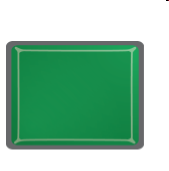 You can do		1 – problems involving perimeter of a rectangle
			3 – area of a trapezium
			4, 5, 6 – surface area and volume of a prism

You only need help with	2 – problems involving area of a triangle







			Do you want to try again?

			Press the button
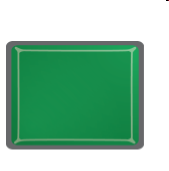 You can do		1 – problems involving perimeter of a rectangle
			3 – area of a trapezium
			4, 5 – surface area and volume of a prism

You need help with	2 – problems involving area of a triangle
			6 – volume of a composite prism






			Try again

			Press the button
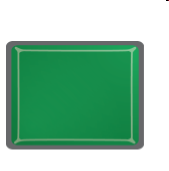 You can do		2 – problems involving area of a triangle
			3 – area of a trapezium
			4, 5, 6 – surface area and volume of a prism

You only need help with	1 – problems involving perimeter of a rectangle







			Do you want to try again?

			Press the button
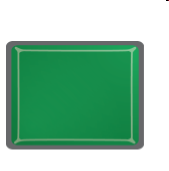 You can do		2 – problems involving area of a triangle
			3 – area of a trapezium
			4, 5 – surface area and volume of a prism

You need help with	1 – problems involving perimeter of a rectangle
			6 – volume of a composite prism






			Try again

			Press the button
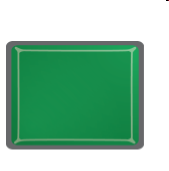